Skaitmeninis ir internetinis saugumas
Modulis 4
www.leaderseeds.eu
Turinys
Duomenų galia – kodėl svarbūs duomenų įgūdžiai
01
“Kiekvienas gali būti puikus, nes kiekvienas gali tarnauti.”
 – Martin Luther King Jr.
02
Duomenų Technologijos
03
Duomenų valdymas, saugumas ir privatumas
04
Darbas su duomenimis
05
Duomenų naudojimo strategija
06
Šaltiniai
Įvadas
Bendras kurso tikslas – įgalinti trečiojo sektoriaus organizacijų generalinius vadovus būti kompetentingais ir aktyviais duomenimis, t.y. optimizuoti saugų išmaniųjų duomenų naudojimą PSO versle ir kasdienėje veikloje, net jei jie neturi ankstesnės saugos ir patirties. duomenų technologija.
Mokymosi instrukcija ir mokymosi tikslai
Mokymosi tikslai:
Suvokti didžiųjų duomenų svarbą ir panaudojimą, duomenų analizę ir sprendimus bei duomenų etiką.
Mokomieji tikslai:
Besimokantieji bus supažindinti su didžiųjų duomenų vaidmeniu, duomenų interpretavimu ir jų pritaikymu verslo rezultatams bei duomenų etika..
Mokymosi instrukcija ir mokymosi tikslai
Mokymosi tikslai:
Besimokantieji įgis supratimą apie didėjantį didžiųjų duomenų vaidmenį ir kaip juos galima paversti išmaniaisiais duomenimis.
Besimokantieji galės kurti ir koordinuoti integruotą duomenų rinkimo ir analizės veiklą.
Besimokantieji gebės suprasti pagrindinius reguliavimo ir etikos aspektus, susijusius su duomenų privatumu ir tvarkymu.
Mokymosi instrukcija ir mokymosi tikslai
Mokymosi tikslai:
Besimokantieji supras, kaip interpretuoti duomenis, kad gautų veiksmingų įžvalgų apie verslo efektyvumą ir rinkos galimybes.
Besimokantieji, remdamiesi kaštų ir naudos analize, gebės nustatyti tinkamas technologines priemones duomenų sprendimams.
Įgytos kompetencijos
Supraskite didėjantį didžiųjų duomenų vaidmenį ir kaip juos galima paversti išmaniaisiais duomenimis.
Kurkite ir koordinuokite integruotą duomenų rinkimo ir analizės veiklą.
Atlikite duomenų interpretavimą, kad gautumėte veiksmingų įžvalgų apie verslo efektyvumą ir rinkos galimybes
Įgytos kompetencijos
Remiantis kaštų ir naudos analize, nustatyti tinkamas technologines priemones duomenų sprendimams.
Suprasti pagrindinius reguliavimo ir etinius duomenų privatumo ir tvarkymo aspektus.
Modulio trukmė
2-3 valandų turinys (prašome skirti laiko teorinei daliai, pratimams ir individualiam darbui)
01
Duomenų galia, kodėl svarbūs duomenų įgūdžiai
Trumpa duomenų kilmės istorija
Commentators announce that we are witnessing the birth of “Web 2.0” – the user-generated web where the majority of content will be provided by users of services, rather than the service providers themselves
Galbūt pirmasis termino „Big Data“ vartojimas taip, kaip jis vartojamas šiandien. 
Autorius Erikas Larsonas spėliojo apie gaunamo nepageidaujamo pašto kilmę. Jis rašo: „Didžiųjų duomenų saugotojai sako, kad tai daro vartotojų labui. Tačiau duomenys gali būti naudojami kitiems iš pradžių numatytiems tikslams“.
Aleksandrijos biblioteka yra bene didžiausia duomenų kolekcija senovės pasaulyje, talpinanti iki pusės milijono ritinių ir apimanti viską, ką iki šiol sužinojome.
1989
1663
1997
2005
2015
300 m. per. Kr.
Pirmą kartą dokumentais pagrįstą terminą „didieji duomenys“ vartojo NASA mokslininkai 1997 m. Jie apibūdino didelių duomenų rinkinių, kurie netelpa į vietines disko atmintis, vizualizavimo problemą kaip „didžiųjų duomenų problemą“.*
„Google“ yra didžiausia didžiųjų duomenų įmonė pasaulyje, kuri saugo 10 milijardų gigabaitų duomenų ir kasdien apdoroja maždaug 3,5 milijardo užklausų.
Londone Johnas Grauntas atlieka pirmąjį užregistruotą statistinių duomenų analizės eksperimentą. Registruodamas informaciją apie mirtingumą, jis iškėlė teoriją, kad gali sukurti išankstinio perspėjimo apie Europą niokojantį buboninį marą sistemą..
*https://www.forbes.com/sites/gilpress/2014/09/03/12-big-data-definitions-whats-yours/#79b0a05813ae
Duomenų rinkimas
Duomenų šaltinis
Sistemingas informacijos apie dominančius kintamuosius rinkimo procesas.
Kokie yra kiekvieno duomenų šaltinio privalumai ar trūkumai?
Šaltinis: https://ori.hhs.gov/education/products/n_illinois_u/datamanagement/dctopic.html
Vidinis
Išroinis
Įmonės duomenys
Darbuotojų duomenys
Kliento kontaktiniai duomenys
Kliento kelionės duomenys
Kokybės vadybos duomenys
Apskaitos duomenys
Socialinių tinklų duomenys
Trečiųjų šalių duomenys
Atviri duomenys
Bendrai generuojami duomenys
[Speaker Notes: DATA COLLECTION: SOURCES OF DATA. Data can come from internal or external sources. What are the benefits of each source of data? Internal data sources, where data is created by the company, are typically easier to collect and can be more relevant for the company’s own purposes and insights.1 They’re free of cost to the company. can launch an array of big data initiatives without ever looking beyond their own walls External data is that acquired from outside the company. • Third party data – can be specific to your market or customers, but difficult to attain and/or expensive. • Open data – ie government statistics, data related to social impact. Can be of great value but often requires more investment in analysis to p
Small business owners face obstacles to investing in external data. Barriers include cost, their lack of expertise, or belief in their own market knowledge. Once they were given access to the data, most of the businesses were quick to formalize their approach to marketing planning. In this example the small businesses were able to access the external data for free. How much could they have paid for it to still be worthwhile? rovide insights of relevance. • Collectively-generated data. Many more business are participating in meetups and hackathons. 
http://www.aunalytics.com/understanding-analytics-part-1-top-internal-sources-of-big-data/
https://www.conference-board.org/blog/post.cfm?post=2526]
Duomenų rinkimas
Duomenų tipas
Sistemingas informacijos apie dominančius kintamuosius rinkimo procesas.
Kokie yra kiekvieno duomenų šaltinio privalumai ar trūkumai?
Kiekybinis
Kokybinis
Statistinis ir paprastai struktūrizuotas.
Apima skaičius ir vertes, kurias galima suskaičiuoti ir išmatuoti.
Tinka atsakyti į klausimus, pvz., „kiek“ arba „kiek“, ir suteikia galutinės informacijos.
Nestatistinė, paprastai nestruktūrizuota arba pusiau struktūrizuota.
Aprašomasis ir konceptualus; apima ypatybes, atributus, etiketes ir kitus identifikatorius.
Tinka atsakyti: „Kodėl? klausimai ir yra naudojamas teorijoms, interpretacijoms, hipotezėms kurti ir kt.
[Speaker Notes: DATA COLLECTION: TYPES OF DATA Data is presented as a DATA SET. A data set is a grouping of information that's related to each other. • Data sets can be Quantitative or Qualitative. The difference seems stark but there can be lots of ways to have them interact. Qualitative data may be difficult to precisely measure and analyze. The data may be in the form of descriptive words that can be examined for patterns or meaning, sometimes through the use of coding. Coding allows the researcher to categorize qualitative data to identify themes that correspond with the research questions and to perform quantitative analysis. • Data can be Discrete or Continuous. • Data can be: • Nominal: Nominal data is qualitative; there is no inherent scale or value attached to the data. • Ordinal: Data that has a natural order, like a Likert scale where 1 means “hate it!” and 5 means “love it!” Just remember that the difference between ordinals (e.g., between 1 and 2 or between 3 and 4) is not necessarily equal. Often the distance between extreme like and dislike is greater than between feeling neutral or slightly positive or negative. • Interval: Data that has a natural order and the distance between each value is equal, like temperature. • Ratio: Data that has a natural order, equal distance between values and a natural zero point.]
Duomenų rinkimas
Duomenų tipas
Sistemingas informacijos apie dominančius kintamuosius rinkimo procesas.
Kokie yra kiekvieno duomenų šaltinio privalumai ar trūkumai?
Diskretūs
Ištisinis
Negalima suskaidyti į mažesnes dalis.
Susideda iš sveikųjų skaičių (teigiamų ir neigiamų skaičių) ir yra baigtinis (pasiekia ribą).

Pvz.: srautas į jūsų svetainę, mokinių skaičius klasėje.
Galima be galo skaidyti į mažesnes dalis.
Apima matavimo skalę, kurią gali sudaryti ne sveikieji skaičiai, pvz., po kablelio ir trupmenos.

Pvz.: žmonių ūgis, laikas, reikalingas užduočiai atlikti.
Kiekybinių duomenų tipai
Bendriniai
Duomenys suskirstyti pagal sistemą arba mastelį.
Pvz. Taip, gal, ne
Santykiniai
Duomenų, kurie turi natūralią tvarką, vienodą atstumą tarp reikšmių, bet skalėje reiškia nulį, neegzistuoja.
Pvz. Svoris, išsilavinimo metai, uždirbtos pajamos
Nominalus
Kokybiniai duomenys be būdingos skalės ar vertės.
Pvz. Gyvenamojo būsto tipas
Intervaliniai
Duomenys, kurių tvarka yra natūrali ir atstumas tarp kiekvienos reikšmės yra lygus.
Pvz. Temperatūra, laikrodžio laikas arba IQ balai
Kas yra „dideli duomenys“?
Labai didelio dydžio duomenys, paprastai tiek, kad manipuliavimas ir valdymas kelia didelių logistinių iššūkių. - Oksfordo anglų kalbos žodynas
Naujas įmonių, ne pelno organizacijų, vyriausybinių agentūrų ir asmenų požiūris, pripažįstantis, kad sujungus duomenis iš kelių šaltinių galima priimti geresnius sprendimus. – Gill Press žurnale „Forbes“, 2014 m
Didelės apimties, didelio greičio ir didelės įvairovės informacijos ištekliai, kuriems reikia ekonomiškų, naujoviškų informacijos apdorojimo formų, kad būtų galima geriau suprasti ir priimti sprendimus. „Gartner“, 2014 m
[Speaker Notes: http://www.gartner.com/itglossary/big-data/
https://www.forbes.com/sites/gilpress/2014/09/03/12-big-data-definitions-whatsyours/#21c1558d13ae]
Kas yra „dideli duomenys“?
Prieš pradėdami, sukurkime sceną skaitydami apie „Model T Ford“.
Skaitymas parodo vieno dydžio visiems modelio apribojimus skaitmeninių duomenų eroje.
Ford Modelis T
„Ford Model T“ yra automobilis, kurį „Ford Motor Company“ gamino nuo 1908 m. spalio 1 d. iki 1927 m. gegužės 26 d. Paprastai jis laikomas pirmuoju įperkančiu automobiliu, kuris leido keliauti vidutinės klasės amerikiečiams.
„Ford Piquette Avenue“ gamykla negalėjo neatsilikti nuo T modelio paklausos ir per pirmąjį gamybos mėnesį joje buvo pagaminta tik 11 automobilių. 1910 m., surinkęs beveik 12 000 T modelių, Henry Fordas perkėlė įmonę į naująjį Highland Park kompleksą.
Ford Modelis T
Per tą laiką modelio T gamybos sistema tapo ikonišku surinkimo linijos gamybos pavyzdžiu; vėlesniais dešimtmečiais jis taip pat bus laikomas klasikiniu tvirtos, pirmosios kartos surinkimo linijos gamybos pavyzdžiu.
1914 m. „Ford“ pagamino daugiau automobilių nei visi kiti automobilių gamintojai kartu paėmus. Modelis T sulaukė didžiulės komercinės sėkmės, o kai Henris pagamino 10 milijonų automobilių, pusė visų automobilių pasaulyje buvo „Ford“. Tai buvo tokia sėkminga, kad 1917–1923 m. „Ford“ nepirko jokios reklamos.
Ford Modelis T
Henry Fordo ideologinis požiūris į „Model T“ dizainą buvo toks, kad jį teisingai suformulavo, o paskui išliko taip pat; jis tikėjo, kad „Model T“ yra viskas, ko žmogui prireiks ar gali prireikti.
Kitoms įmonėms siūlant komforto ir stiliaus pranašumus konkurencingomis kainomis, modelis T prarado rinkos dalį. Dizaino pakeitimų nebuvo tiek mažai, kaip suvokė visuomenė, tačiau nekintančio modelio idėja buvo išsaugota.
Galiausiai 1927 m. gegužės 26 d. „Ford Motor Company“ nutraukė gamybą JAV.
Ford Modelis T
Aiškinimas: Šiuolaikiniame pasaulyje idėja tik VIENO produkto tipui atrodo labai pasenusi.
„Ford“ prarado rinkos dalį, kai vartotojai norėjo skirtingų tipų automobilių su skirtingomis savybėmis, kad atitiktų jų poreikius ir skonį.
Šiandienos vartotojai nori individualių paslaugų. Nuo to priklauso pelningumas.
Ford Modelis T
Aiškinimas (tęsinys): Negalime daugiau apibendrinti. Palyginkite „vienas dydis visiems tinkantį“ modelį T su šiandienos mažmenine prekyba internetu, kur klientų poreikių ir interesų žinojimas yra būtinas norint laimėti jų verslą.
O kaip mes galime sužinoti apie jų poreikius ir interesus bei pritaikyti jiems savo paslaugas? Tai yra duomenų galia.
“Būdas pradėti yra nustoti kalbėti ir pradėti daryti.”
Walt Disney
Nuo didelių duomenų iki išmaniųjų duomenų
Išmanieji duomenys apibūdina duomenis, turinčius galiojančios, gerai apibrėžtos, prasmingos informacijos su papildomu žvalgybos ar interpretacijos sluoksniu.
Tai leidžia priimti sprendimus greičiau ir net kai kuriais atvejais be žmogaus įsikišimo ar apdorojimo iš centralizuotos sistemos.
Sumanūs duomenys
Duomenys
Pardavimų ataskaitoje apibendrinami piko ir kritimo rodikliai pagal dieną, pateikiamos rekomendacijos, kaip koreguoti personalą.
Mėnesinės pardavimų ataskaitos
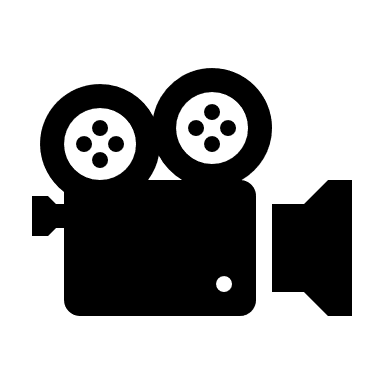 Dirbtinis intelektas
https://www.youtube.com/watch?v=cQTd3H5GyFg
Ar jūsų verslas sumanus?
2015 m. NESTA ištyrė 404 vidutinių ir didelių JK įmonių duomenų praktiką šešiuose sektoriuose.
Jie rado keturis pagrindinius įmonių tipus.
Ekonometrinė analizė rodo, kad „Duomenų įveiklintojai“ ir „Duomenų kūrėjai“ yra daugiau nei 10% produktyvesni nei „Duomenų fobai“, įvertinus kitus veiksnius
Is Your Business Smart?
Šaltinis: https://www.nesta.org.uk/report/skills-of-the-datavores-talent-and-the-data-revolution/
Veikla
Kiek duomenų generuojate?

Įsivaizduokite savo įprastą dieną nuo pabudimo, kai einate miegoti. Galite patikrinti savo išmanųjį telefoną, prisijungti prie kompiuterio ir kelių programų, skambinti, atsakyti į el. laiškus, pirkti prekes internetu, skelbti turinį socialiniuose tinkluose...
Parašykite visų tipų duomenų, kuriuos generuojate, sąrašą, kokio tipo tai yra, kas gali juos matyti ir kokią vertę jie gali turėti.
Veikla
Kiek duomenų generuojate?
Pavyzdys:
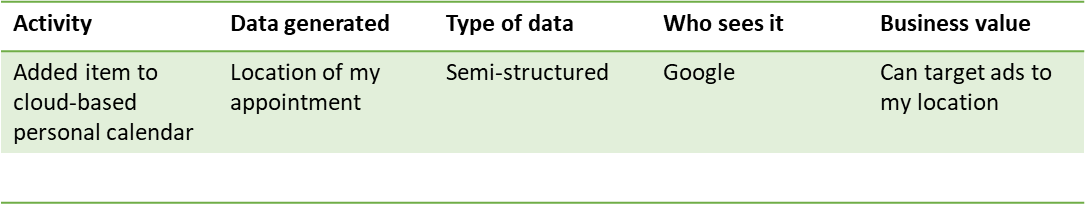 Veikla
Tiesa ar melas?

„Įrodymai aiškūs: duomenimis pagrįsti sprendimai dažniausiai būna geresni. Lyderiai arba pripažins šį faktą, arba juos pakeis kiti, kurie tai padarys.
Ar manote, kad šis teiginys yra teisingas ar klaidingas? Ar yra atvejų, kai HiPPO gali geriau priimti sprendimą?
02
Duomenų technologija
Duomenų įvedimo lygio įrankiai
[Speaker Notes: 2. DATA TECHNOLOGIES Data tools are complex and heterogeneous. A plan of action for how data should be handled and moved, under what system, must therefore be developed. The goal is to make all current and future data, in any form, available for any application in the organization, in order to reduce complexity and enhance ease of access and leverage use.2 2.1 ENTRY LEVEL TOOLS All businesses, no matter what size, can benefit from competent use of CRMS, website and social analytics and web-based VOIP services. Making the most of your CRM 1. Make the CRM software easy to use. Find out what each employee or department really wants and what the CRM needs to do, and customize it to fit those needs. Provide CRM training to all employees.
2. Integrate as many data sources as possible. Companies should never think of CRM as a standalone system, integrate their CRM with other client-facing or client-informing systems, and especially social media. 3. Keep it up to date. CRM systems are only as good as the data housed in them. Have a consistent process for updating and managing customer data 4. Start analyzing! Defining the kind of conclusions that you want to get, and work backwards from the expected results to the analyses that will provide those results (or prove otherwise). Website and social analytics Google Analytics is a free web analytics service offered by Google that tracks and reports website traffic. It provides in-depth look at your website performance and integrates with all of Google’s marketing products: Google Ads, Search Console, and Data Studio. Even though “web analytics” sounds like a very small area of your digital presence, the implications of Google Analytics are in fact huge. Analysing your website is the best way to give you a holistic view of the effectiveness of all the campaigns you are running to promote your product/services online. VOIP Use call tracking analytics to: • Monitor and manage call flow • Provide supervisors with real-time opportunities for immediate correction and guidance • Identify personnel and skills areas that need additional training • Recognize and promote high-performers • peech analytics are gaining favor over transcripts as a performance metric due to both the delay involved in transcribing (versus call recordings) and the fact that many nuances, such as inflection, are not adequately addressed Speech analytics are gaining favor over transcripts as a performance metric due to both the delay involved in transcribing (versus call recordings) and the fact that many nuances, such as inflection, are not adequately addressed.]
Išnaudokite visas CRM galimybes
Tinklapio ir socialinė analizė: suteikia mums turtingų ir įžvalgių duomenų
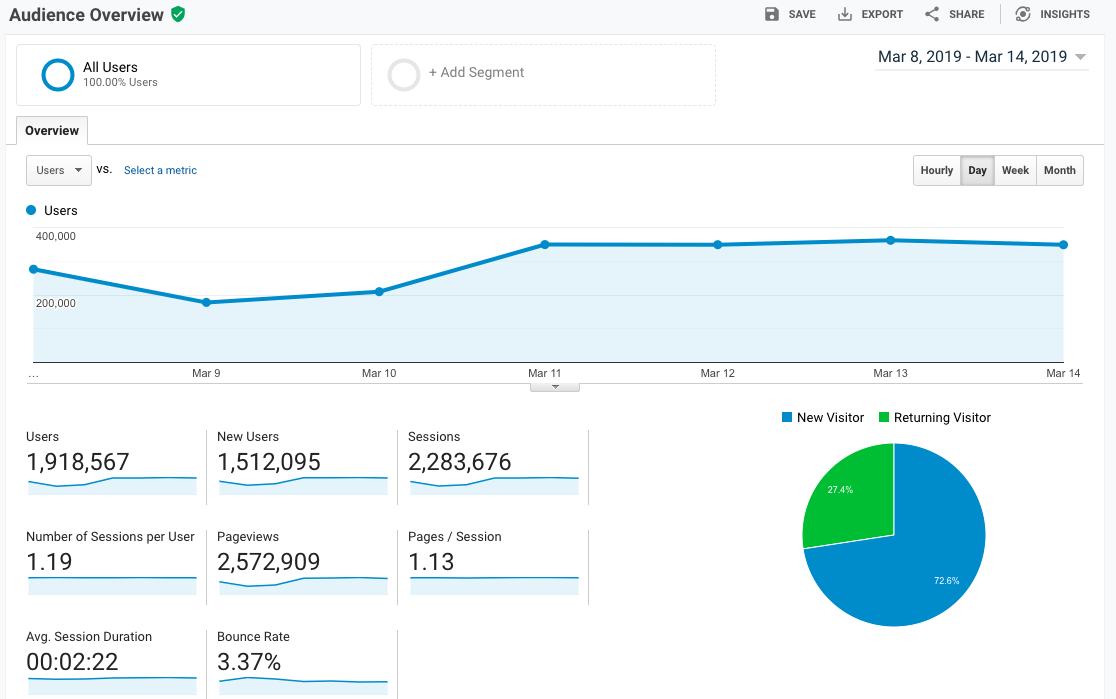 VOIP Analitika
Naudokite skambučių stebėjimo analizę :
VOIP Analitika
Naudokite kalbos analizę, kad gautumėte kokybiškų įžvalgų apie klientų pasitenkinimą.
Darbas „debesyse“
Debesų kompiuterija gali būti suprantama kaip modelis, leidžiantis užtikrinti visur esančią, patogią, užsakomą tinklo prieigą prie bendro konfigūruojamų skaičiavimo išteklių (pvz., tinklų, serverių, saugyklos, programų ir paslaugų), kuriuos galima greitai aprūpinti ir išleisti su minimaliomis sąnaudomis. valdymo pastangos arba paslaugų teikėjo sąveika.

Mell & Grance, 2011.
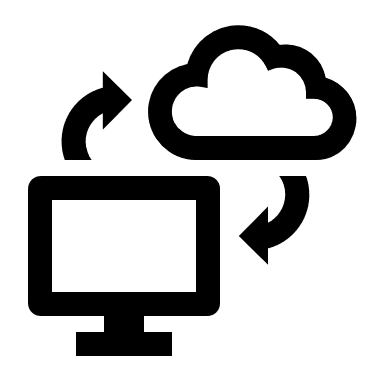 Debesų kompiuterija yra skaičiavimo galios, duomenų bazės, saugyklos, taikomųjų programų ir kitų IT išteklių tiekimas internetu pagal pareikalavimą, taikant mokamą kainodarą.

Amazon, 2019
[Speaker Notes: 3. WORKING IN THE CLOUD Whether you are using it to run applications that share photos to millions of mobile users or to support business critical operations, a cloud services platform provides rapid access to flexible and low cost IT resources. With cloud computing, you don’t need to make large upfront investments in hardware and spend a lot of time on the heavy lifting of managing that hardware. Instead, you can provision exactly the right type and size of computing resources you need to power your newest idea or operate your IT department. You can access as many resources as you need, almost instantly, and only pay for what you use. Cloud computing is based on resource pooling: companies serve a large number of customers using multitenancy systems, in which different resources are dynamically allocated and de-allocated according to demand. From the user’s end, it is not possible to know where the resource actually resides. 3.1 Benefits of working in the cloud ▪ Broad range technology frees up resources. Cloud services make it easy and fast to access a broad range technology such as compute, storage, databases, analytics, machine learning, and many other services on an as-needed basis. Helps companies focus IT resources on developing applications and transform customer experiences rather than managing infrastructure and data centers. ▪ Economical: Using the cloud allows you to trade capital expense (data centers, physical servers, etc.) for variable expense; you pay only for the service or the space you use. ▪ Accessible: The cloud allows access across a wide range of platforms and devices making resources more accessible and also more reliable. If the office network goes down, data are backed up to the cloud and still available on a tablet, for example. ▪ Scalable: The cloud’s ability to scale up or down means your company doesn’t have to hoard data or computing capacity for the rare instances where demand spikes. On-demand scalability is sometimes better expressed as elasticity. ▪ Security and risk management Setting up strategies to overcome cyber attacks, power outages or equipment failure, is difficult, and expensive. Having the data stored in cloud infrastructure will allow your organization to recover from disasters faster]
“Sėkmės paslaptis yra neįprastai gerai atlikti įprastą dalyką.”
John D. Rockefeller Jr.
„Google Workspace“ ištekliai
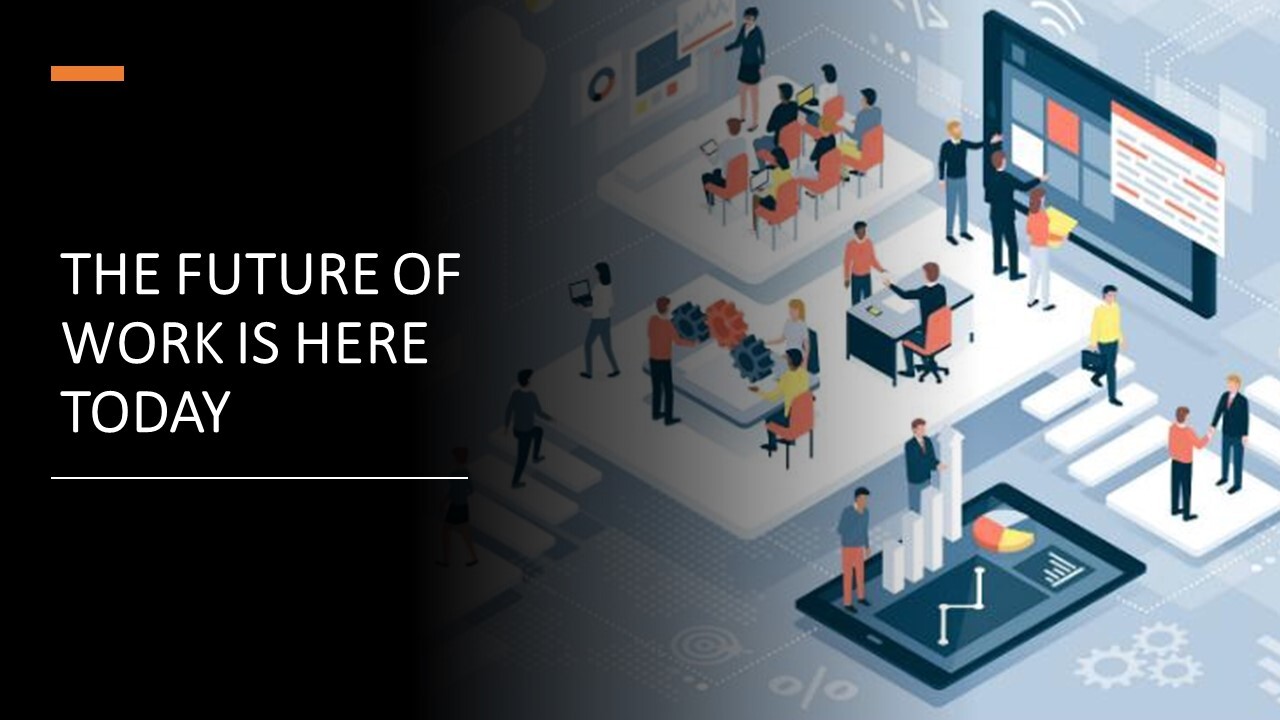 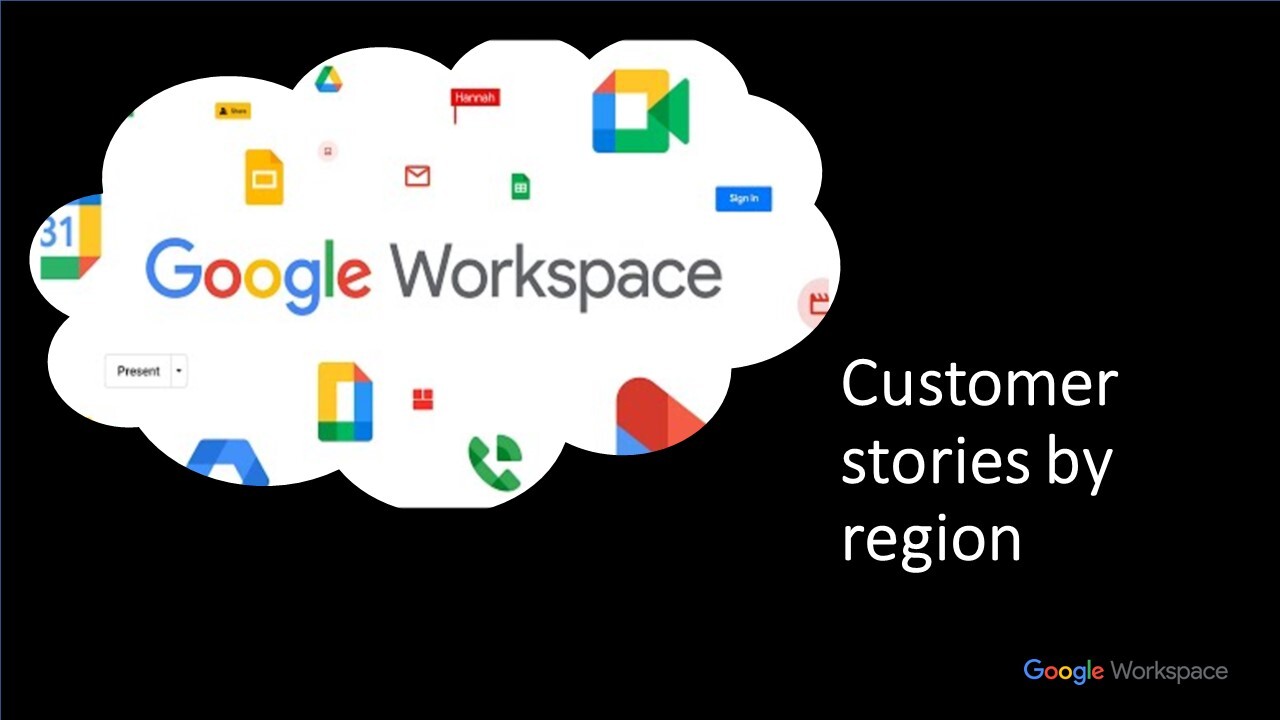 Learning nugget 2
Learning nugget 1
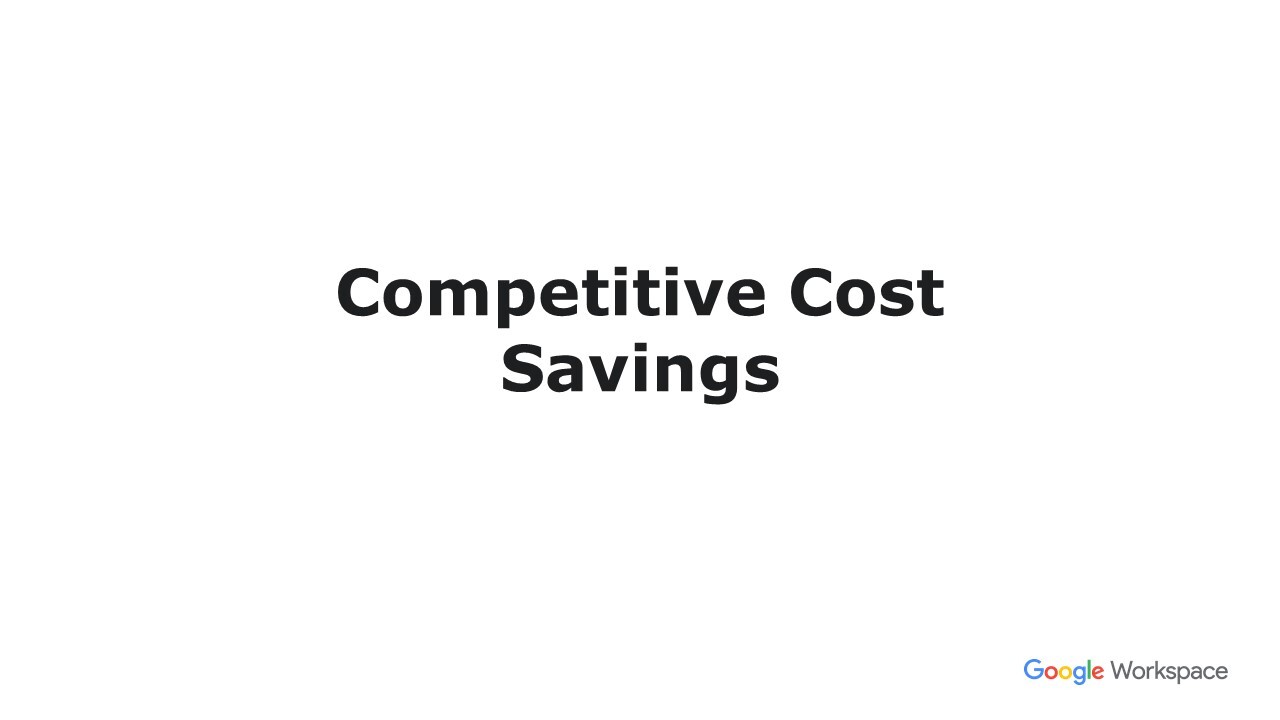 Learning nugget 3
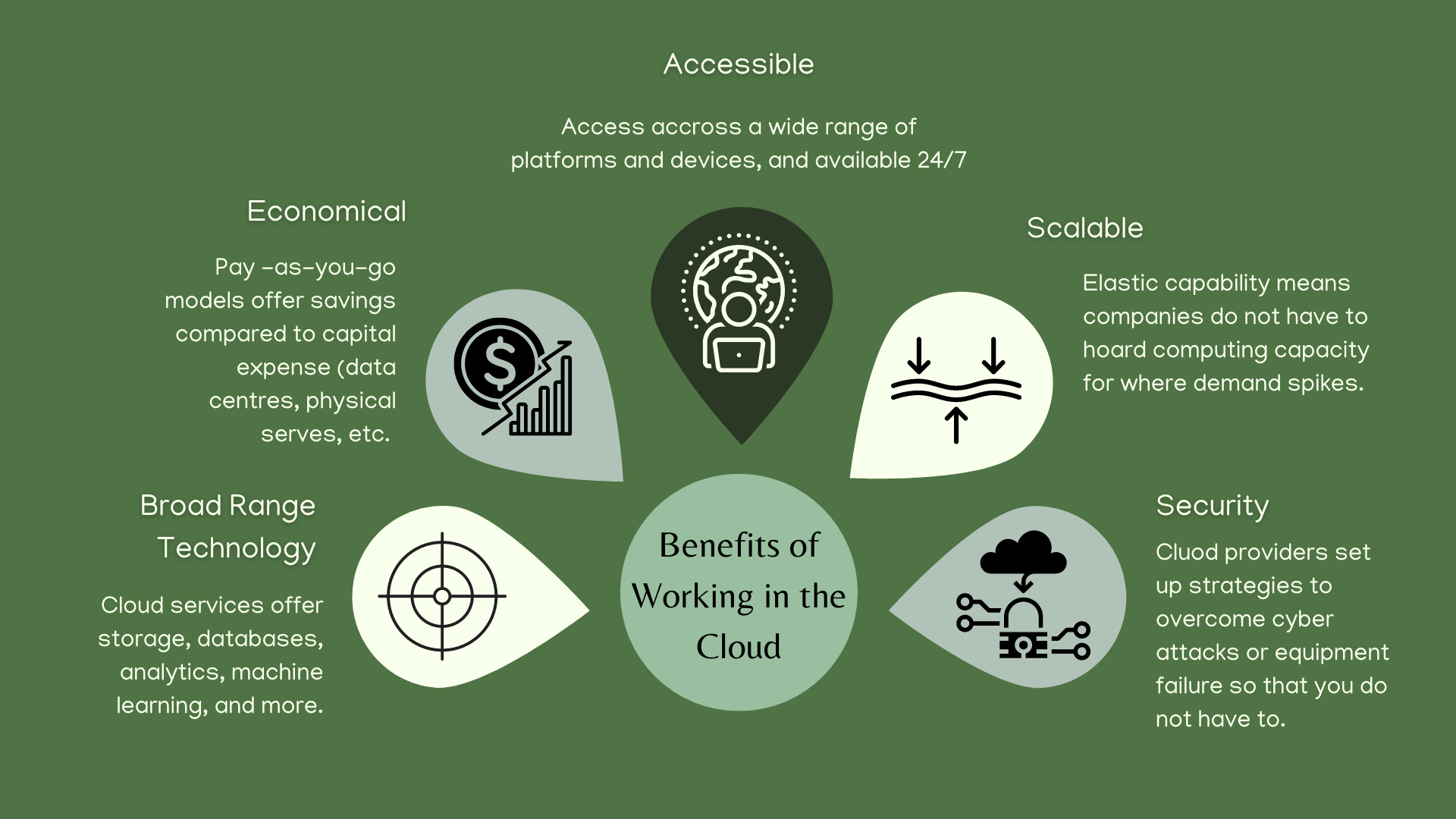 [Speaker Notes: How to choose how to store your data? When it comes to storing data, there is no 'one-size-fits-all' solution. Businesses must understand the amount and type of data they have along with the motivation behind storing the information. WHO needs access to which type of information? How often and how fast do we need to access the data? • When setting up processes, identify the organization's most important data and prioritize storage management resources appropriately. email may be a company's top priority, but storing and archiving email data for one particular group, say the executives, may be more critical than other groups • "Save money by only using your fastest storage, like SSD, for data that you actively use, and utilize less expensive platforms, like the cloud, to store your archival or backup data," WHAT type of data do we need to store? • Might we need to combine different data sets in the future?
HOW MUCH data do we have and by how much will it grow in the future? • Don't store redundant data. Many companies capture and store redundant data. This used to be a less of a problem when disk was expensive, but with capacity being more reasonably priced, the tendency is to store everything. HOW LONG do we need to store the data? • A data retention policy is a necessity for both internal data governance and legal compliance. Some of your data must be retained for many years, while other data may only be needed for days." HOW SECURE does the data need to be? What regulatory requirements need to be adhered to? • Have a disaster recovery plan. Whichever method or methods of backup you use, be sure to test them and be sure you can recover your data.]
Iššūkiai dirbant debesyje
Perkėlimas: didelių duomenų perkėlimas į debesį kelia įvairių kliūčių, dėl kurių vadovai ir IT vadovai turi dėti bendras pastangas.
Mažiau tiesioginis duomenų valdymas: duomenų saugojimas nuotoliniu būdu ir trečiosios šalies saugos ir atitikties protokolų naudojimas gali būti didelis organizacinis pokytis.
Priklausomybė nuo tinklo ir delsa: duomenų prieinamumas labai priklauso nuo tinklo ryšio su internetu.
[Speaker Notes: Challenges of working in the cloud ▪ Migration. Migrating big data to the cloud presents various hurdles which require a concerted effort from managers and IT leaders. ▪ Less Direct Control over Data. Storing data remotely and using a third-party’s security and compliance protocols can be a big organizational change and may cause some discomfort. Understand and evaluate the provider’s protocols so you know what your roles and obligations are. ▪ Network dependency and latency. The availability of the data is highly reliant on network connection to the internet. The issue of latency (delays) in the cloud environment could come into play given the volume of data that’s being transferred, analyzed, and processed at any given time.]
Kas yra pagrindiniai debesų tiekėjai?
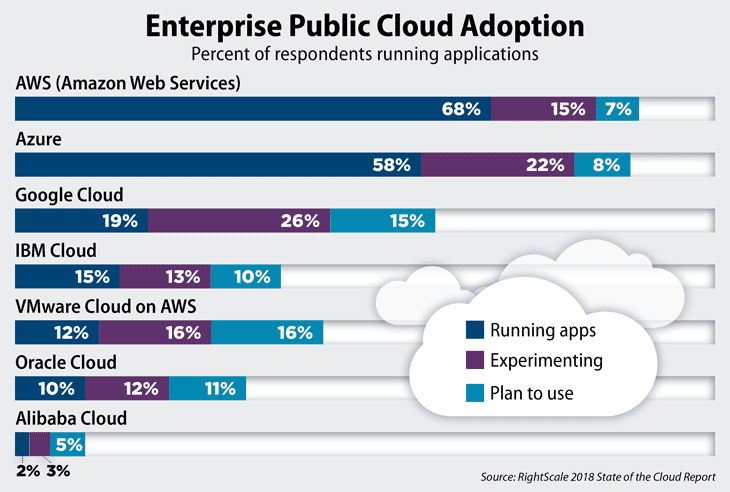 Įmonių viešosios debesies pritaikymas (% respondentų, naudojančių programas)
Kas yra pagrindiniai debesų tiekėjai?
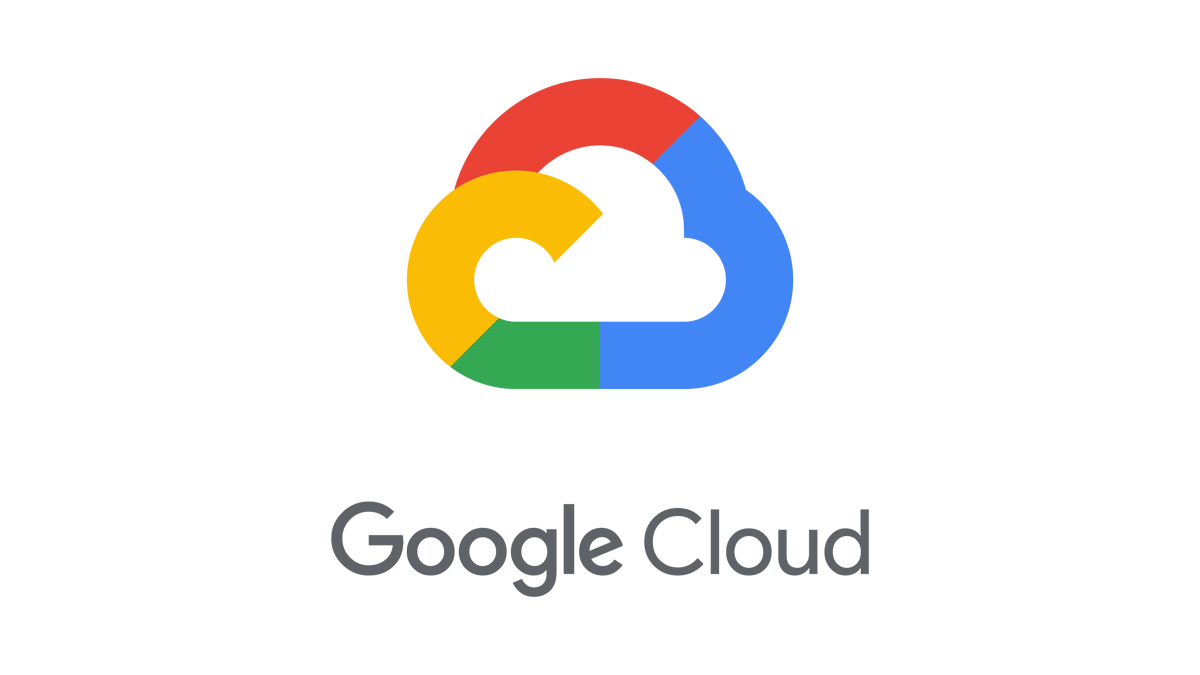 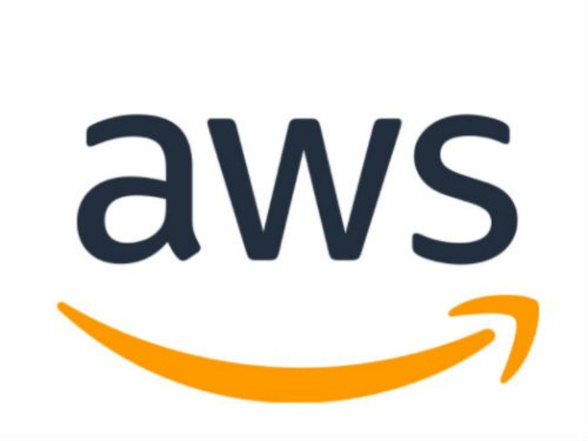 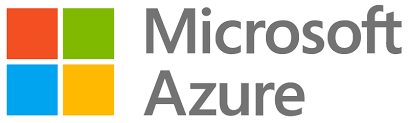 Didžiulis įrankių rinkinys, kuris ir toliau auga
Giliausios galimybės valdyti daug vartotojų ir išteklių
Sutelkite dėmesį į viešąjį debesį, o ne į hibridinį ar privatų debesį
Techninė ekspertizė
Pramonėje pirmaujantys dirbtinio intelekto, mašininio mokymosi ir duomenų analizės įrankiai
Trūksta stipraus verslo dėmesio
Pajėgi debesų infrastruktūra
Stiprus įmonės fonas (ir „Windows“ palaikymas)
Hibridinis debesis
Šaltinis: Harvey & Patrizio, Datamation, 2019
[Speaker Notes: WHO ARE THE PRINCIPAL CLOUD PROVIDERS? There are many providers of cloud services for big data but we focus on the big three. Amazon is dominant. In a 2018 report, Synergy Research Group noted that spending on cloud infrastructure services jumped an astounding 51 percent over the prior year's quarter, noting: "AWS worldwide market share has held steady at around 33% for twelve quarters now, even as the market has almost tripled in size." 4 Datamation’s overview states: ▪ Amazon Web Services – With a vast tool set that continues to grow exponentially, Amazon’s capabilities are unmatched. Yet its cost structure can be confusing, and its singular focus on public cloud rather than hybrid cloud or private cloud means that interoperating with your data center isn't AWS's top priority. 
Microsoft Azure – A close competitor to AWS with an exceptionally capable cloud infrastructure. If you’re an enterprise customer, Azure speaks your language – few companies have the enterprise background (and Windows support) as Microsoft. Azure knows you still run a data center, and the Azure platform works hard to interoperate with data centers; hybrid cloud is a true strength. ▪ Google Cloud – A well-funded underdog in the competition, Google entered the cloud market later and doesn't have the enterprise focus that helps draw corporate customers. But its technical expertise is profound, and its industry-leading tools in deep learning and artificial intelligence, machine learning and data analytics are significant advantages.]
Tinkamų techninių sprendimų pasirinkimas
DALYVAUJANT TINKAMA KOMANDA
Tinkamų techninių sprendimų pasirinkimas
Pradiniame atrankos proceso etape nustatykite aiškius verslo tikslus, kad būtų galima tinkamai įvertinti sėkmės ar nesėkmės lygį.
[Speaker Notes: CHOOSING THE RIGHT TECH SOLUTION A four-step model is recommended, but it will be strengthened by the involvement of the right people. WHO should form part of committee and take the decision? The ideal committee format would include. • someone very familiar with the functional requirements and mission of your organization (perhaps a teacher, administrator, instructional supervisor, or division head) • someone very familiar with current system capabilities (perhaps a technical support person) • someone who has been through a system implementation process before, ideally within the organization (perhaps a seasoned staff member) Be aware that most software related projects are not only influenced by the “objective” criteria, but by subjective factors. Eg. • Personal preferences of project leaders, influential external advisors or company management; • Software vendors or systems integrators who are well established in the company; • Time and budget constraints in the selection process itself Understand the costs of the data infrastructure with a reference to the cost of cloud services and be able to simulate estimations.]
Tinkamų techninių sprendimų pasirinkimas
Sudarykite kriterijų sąrašą ir įvertinkite juos pagal poreikius. Sąrašas gali apimti duomenų šaltinius, vartotojo sąsają, ataskaitų kūrimą ir kt. „Būtina turėti“ ypatybės turėtų būti nustatytos ir teikiamos pirmenybė funkcijoms, kurias verta turėti, o pagrindiniai vertinimo punktai yra šie:
žmogiškųjų išteklių galimybės
ilgalaikė vertė
saugumo ir atitikties
[Speaker Notes: CHOOSING THE RIGHT TECH SOLUTION A four-step model is recommended, but it will be strengthened by the involvement of the right people. WHO should form part of committee and take the decision? The ideal committee format would include. • someone very familiar with the functional requirements and mission of your organization (perhaps a teacher, administrator, instructional supervisor, or division head) • someone very familiar with current system capabilities (perhaps a technical support person) • someone who has been through a system implementation process before, ideally within the organization (perhaps a seasoned staff member) Be aware that most software related projects are not only influenced by the “objective” criteria, but by subjective factors. Eg. • Personal preferences of project leaders, influential external advisors or company management; • Software vendors or systems integrators who are well established in the company; • Time and budget constraints in the selection process itself Understand the costs of the data infrastructure with a reference to the cost of cloud services and be able to simulate estimations.]
Tinkamų techninių sprendimų pasirinkimas
Nustatykite ilgą galimų pardavėjų sąrašą prieš susiaurindami juos iki 3–5 produktų sąrašo, kad būtų lengviau priimti galutinį sprendimą.
[Speaker Notes: CHOOSING THE RIGHT TECH SOLUTION A four-step model is recommended, but it will be strengthened by the involvement of the right people. WHO should form part of committee and take the decision? The ideal committee format would include. • someone very familiar with the functional requirements and mission of your organization (perhaps a teacher, administrator, instructional supervisor, or division head) • someone very familiar with current system capabilities (perhaps a technical support person) • someone who has been through a system implementation process before, ideally within the organization (perhaps a seasoned staff member) Be aware that most software related projects are not only influenced by the “objective” criteria, but by subjective factors. Eg. • Personal preferences of project leaders, influential external advisors or company management; • Software vendors or systems integrators who are well established in the company; • Time and budget constraints in the selection process itself Understand the costs of the data infrastructure with a reference to the cost of cloud services and be able to simulate estimations.]
Veikla
Maža konsultacijų įmonė, norinti atnaujinti debesų sistemą.
Pasikonsultuokite su internetinėmis debesų paslaugomis ir pagrįskite pasirinkimą pagal poreikį ir kainą. Pasikonsultuokite su pagrindiniais tiekėjais, bet taip pat ieškokite daugiau alternatyvių ar nišinių produktų / paslaugų.
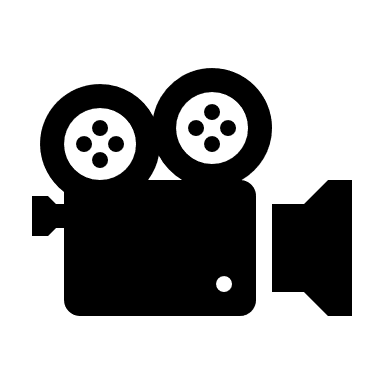 Driving student success with Google Cloud
https://www.youtube.com/watch?v=hZLBcHYrIU4
Duomenų interpretavimas ir naudojimas
Veiksmingas duomenų įžvalgų pavertimas veiksmais, palaikančiais verslo augimą.

Ko reikia norint būti duomenimis pagrįsta įmone?
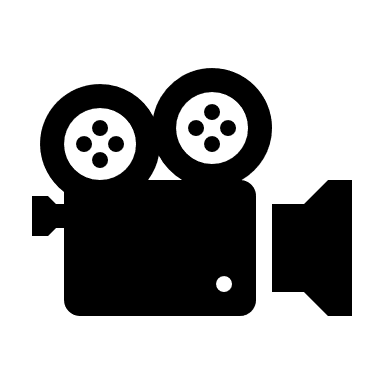 Industrial revoluton
https://www.ted.com/talks/vidas_raudonis_why_we_should_not_be_afraid_of_industrial_revolution
Duomenų interpretavimas ir naudojimas
DISKUTUOTI
Įgalinkite atvirus pokalbius apie įžvalgas, kad bendrai suprastumėte jų ryšį su verslo augimu.
DALINTIS
Prasmingai pateikite duomenis reikiamiems žmonėms.
ĮVERTINKITE IR PRITAIKYKITE
Jei reikia, imkitės veiksmų, kaip pagerinti duomenų kokybę ir bendrą duomenų strategiją.
NUSPRĘSTI
Įvertinkite, kokias įžvalgas reikia imtis, ir tinkamas strategijas.
ĮGYVENDINKITE
Greitai vykdykite duomenimis pagrįstus sprendimus, kad padidintumėte konkurencinį pranašumą.
[Speaker Notes: . DATA INTERPRETATION AND USE Having data is not enough. Analyzing data is not enough. It is vital to translate the insights gained from data into actions that support business growth. As with any good strategy, knowing when and how to apply it, when to change it, and how to measure its success are all critical for organizations to move from being ones that do data, to being truly data-driven. The cycle of using data is ongoing – it doesn’t just stop when the insights are presented but require in-depth discussion. Analysing the data is a starting point, not an endpoint. In which chart is there a bigger difference? Data use arises from science, but it is also an art. Data is objective, but it can be presented subjectively. Given that data visualization is so important for making sense of large data and for driving decisions, it is important to understand how to go about it.]
Duomenų interpretavimas ir naudojimas
Veiksmingas duomenų įžvalgų pavertimas veiksmais, palaikančiais verslo augimą.

Duomenų vizualizavimo svarba.
Duomenų interpretavimas ir naudojimas
Klausimas: Kuris duomenų rodymo būdas yra efektyviausias?







Šaltinis: Schusterman Family Foundation, The Data Playbook.
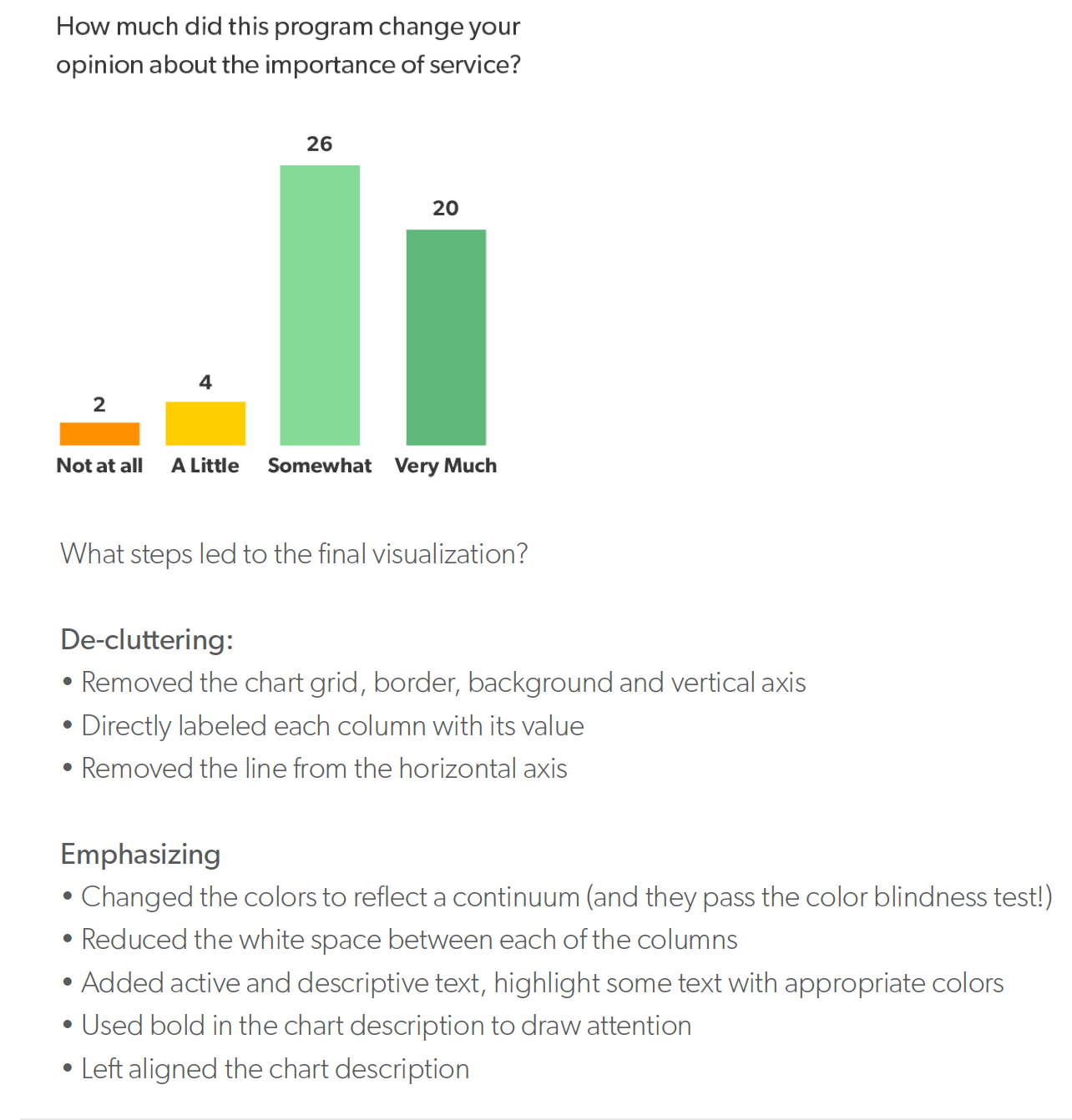 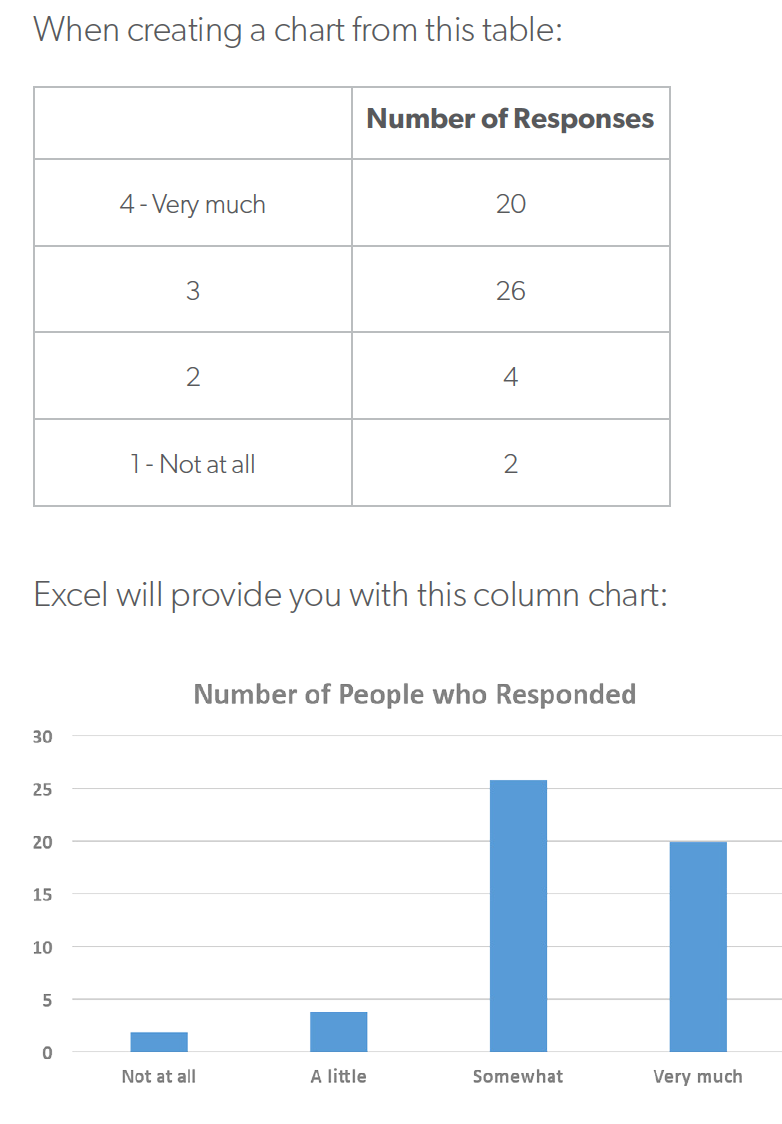 [Speaker Notes: Which way of displaying the data is most effective? You have to think about how you communicate data for your purposes AND how to communicate it clearly so your message is understood. In this example, the coloured chart is the easiest to understand. What changed? The original blue chart was “decluttered” – the axis and labels were removed and the blank space reduced. Then salient details were “emphasized” – the colours were added to reflect a continuum of responses and the numbers were added to show relative values. 

Conclusion: Any time you use data to convey something, you are essentially telling a story. It might be in a quarterly presentation for your board, in a formal program evaluation report, in an annual report to constituents. Storytelling with data is powerful, and it comes with an ethical imperative. Data can be easily manipulated to tell a story that is not there, or to minimize a story that is. It is important to start with the data and let it tell you the story, instead of crafting your story ahead of time and only selecting the data that supports it. For example, if you present a summary of a program evaluation that only highlights the successes and aspects of your service that people liked, and does not include the components that came up short and revealed areas for improvement, you are not telling the full story]
03
Duomenų interpretavimas ir naudojimas
Duomenų saugumas
Šaltinis: https://www.europeanfiles.eu/industry/education-as-a-tool-against-cybercrime
Grėsmių tipai
Kenkėjiška programa
DDos
Virusai
Kenkėjiška programinė įranga, skirta sugadinti, sutrikdyti arba valdyti tinklus, kompiuterius ar duomenis. (prieigos blokavimas, šnipinėjimo programos, reklaminės programos, robotai, Trojos arkliai.)
Įsilaužimas
Prieigos atakos
Paskirstytas atsisakymas teikti paslaugą: paslaugos ar tinklo sutrikdymas užliejant tikslą ar jį supančią infrastruktūrą interneto srauto potvyniu.
Kodas, kuris užkrečia kompiuterius dėl saugumo gedimų ir pasikartoja pats.
Įsilaužėliai lengviau įsiskverbia į tinklus ir kompiuterius, nes susijungia daugiau duomenų.
Pažeistų skaitmeninių sertifikatų ir slaptažodžių naudojimas prieigai prie tinklų.
Šaltinis: https://securitytrails.com/blog/top-10-common-network-security-threats-explained
Kodėl saugumas svarbus?
Incidentas, kurio metu neskelbtina ar kitaip saugoma informacija pasiekiama be leidimo.
Baudos ir ieškiniai
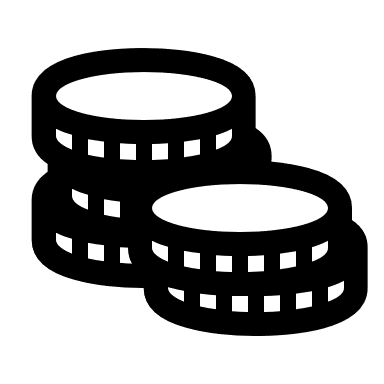 Mažesnis klientų pasitenkinimas
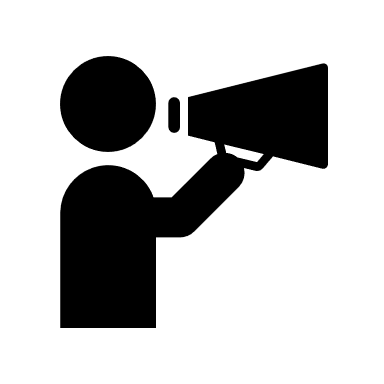 Finansiniai kaštai
Žala reputacijai
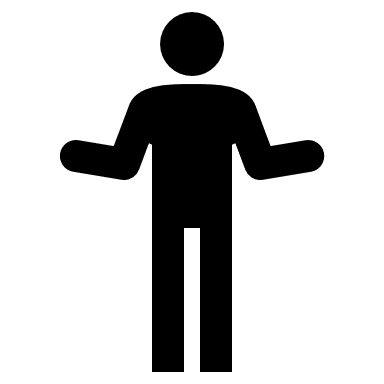 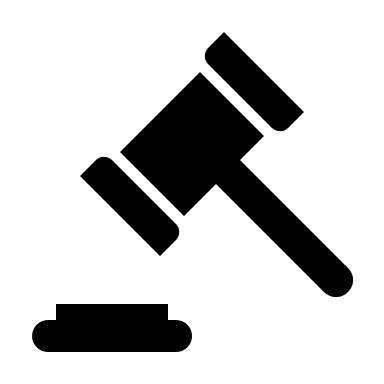 Duomenų privatumas: kodėl tai svarbu?
Galios apribojimai
Esminės laisvės
Teisė į antrą šansą
Privatumas ugdo gebėjimą mokytis iš savo klaidų, augti ir tobulėti, neprisirišant prie praeities klaidų.
Privatumas yra vyriausybės, taip pat privataus sektoriaus įmonių galios apribojimas. Netinkamose rankose asmens duomenys gali būti naudojami, kad būtų padaryta didelė žala.
Privatumas yra raktas į minties, saviraiškos laisvę ir apsaugo mūsų gebėjimą bendrauti su kitais žmonėmis. Privatumas yra esminis demokratinės visuomenės komponentas.
Šaltinis: https://teachprivacy.com/10-reasons-privacy-matters/
[Speaker Notes: Why does Privacy matter? 1. Limit on Power. Privacy is a limit on government power, as well as the power of private sector companies. The more someone knows about us, the more power they can have over us. Personal data is used to make very important decisions in our lives. Personal data can be used to affect our reputations; and it can be used to influence our decisions and shape our behavior. It can be used as a tool to exercise control over us. And in the wrong hands, personal data can be used to cause us great harm.3 2 Freedoms. Privacy is key to freedom of thought and expression and helps protect our ability to associate with other people. A key component of freedom of association is the ability to do so with privacy if one chooses. Privacy is a critical component of a democratic society. 3. Rights to a Second Chance Many people are not static; they change and grow throughout their lives. There is a great value in the ability to have a second chance, to be able to move beyond a mistake, to be able to reinvent oneself. Privacy nurtures this ability. It allows people to grow and mature without being shackled with all the foolish things they might have done in the past Data protection is different to data privacy ▪ Privacy is a complicated issue relating to rights and freedoms enshrined under law. Data protection is different to data privacy. Protection is about securing data against unauthorized access.]
DUOMENŲ APSAUGA SKIRIASI NUO DUOMENŲ PRIVATUMO
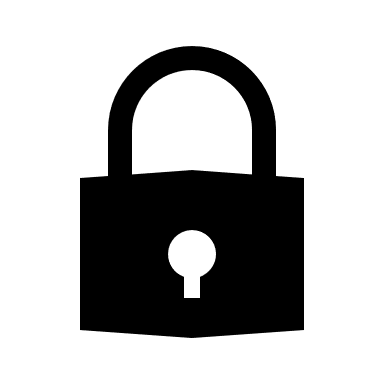 Yra apie duomenų apsaugą nuo neteisėtos prieigos.

Tai techninė problema, dėl kurios reikia imtis saugumo priemonių, kad duomenys būtų apsaugoti nuo išorinių užpuolikų ir kenkėjiškų viešai neatskleistų asmenų kompromisų.
Susijęs su įstatymų įtvirtintomis teisėmis ir laisvėmis.

Tai teisinis klausimas, susijęs su duomenų rinkimu, dalijimusi ir naudojimu.

Vien technologijos negali užtikrinti asmens duomenų privatumo
[Speaker Notes: Data privacy is about authorized access — who has it and who defines it. Data protection is essentially a technical issue, whereas data privacy is a legal one. ▪ Technology alone cannot ensure the privacy of personal data. Most privacy protection protocols are still vulnerable to authorized individuals who might access the data. The burden on these authorized individuals is, above all, about privacy law, not technology.]
Duomenų privatumas: ES bendrasis duomenų apsaugos reguliavimas
Pagal Bendrąjį duomenų apsaugos reglamentą (ES) 2016/679 asmens duomenys yra:
tvarkomi teisėtai, sąžiningai ir skaidriai
renkami konkrečiais, aiškiais ir teisėtais tikslais ir toliau netvarkomi su tais tikslais nesuderinamu būdu
adekvatūs, tinkami ir tik tai, kas būtina, atsižvelgiant į tikslus, kuriais jie tvarkomi
[Speaker Notes: GDPR ▪ GDPR is a regulation in EU law on data protection and privacy for all individual citizens of the European Union (EU) and the European Economic Area (EEA). It also addresses the transfer of personal data outside the EU and EEA areas.4 ▪ It’s objective is to hold companies accountable for safeguarding the personal data increasingly swept up in today’s digital world ▪ It falls to national regulators—in Britain, the Information Commissioner’s Office—to enforce the rules for companies within their jurisdiction. ▪ Penalties: Under GDPR, regulators can fine a company as much as 4% of annual sales, though most fines so far have been far smaller, typically less than $1 million.]
Duomenų privatumas: ES bendrasis duomenų apsaugos reguliavimas
Pagal Bendrąjį duomenų apsaugos reglamentą (ES) 2016/679 asmens duomenys yra (tęsinys):
tikslūs ir, jei reikia, nuolat atnaujinami
laikomi tokia forma, kuri leistų identifikuoti duomenų subjektus ne ilgiau, nei tai būtina
[Speaker Notes: GDPR ▪ GDPR is a regulation in EU law on data protection and privacy for all individual citizens of the European Union (EU) and the European Economic Area (EEA). It also addresses the transfer of personal data outside the EU and EEA areas.4 ▪ It’s objective is to hold companies accountable for safeguarding the personal data increasingly swept up in today’s digital world ▪ It falls to national regulators—in Britain, the Information Commissioner’s Office—to enforce the rules for companies within their jurisdiction. ▪ Penalties: Under GDPR, regulators can fine a company as much as 4% of annual sales, though most fines so far have been far smaller, typically less than $1 million.]
Duomenų privatumas: ES bendrasis duomenų apsaugos reguliavimas
Pagal Bendrąjį duomenų apsaugos reglamentą (ES) 2016/679 asmens duomenys yra (tęsinys):
tvarkomi tokiu būdu, kuris užtikrina tinkamą asmens duomenų saugumą, įskaitant apsaugą nuo neteisėto ar neteisėto tvarkymo ir nuo atsitiktinio praradimo, sunaikinimo ar sugadinimo, naudojant atitinkamas technines ar organizacines priemones.
[Speaker Notes: GDPR ▪ GDPR is a regulation in EU law on data protection and privacy for all individual citizens of the European Union (EU) and the European Economic Area (EEA). It also addresses the transfer of personal data outside the EU and EEA areas.4 ▪ It’s objective is to hold companies accountable for safeguarding the personal data increasingly swept up in today’s digital world ▪ It falls to national regulators—in Britain, the Information Commissioner’s Office—to enforce the rules for companies within their jurisdiction. ▪ Penalties: Under GDPR, regulators can fine a company as much as 4% of annual sales, though most fines so far have been far smaller, typically less than $1 million.]
GDPR
Art. 4 (1). Asmens duomenys yra bet kokia informacija, kuri yra susijusi su fiziniu asmeniu, kurio tapatybė yra nustatyta arba gali būti nustatyta. Įvairi informacija, kurią kartu surinkus gali padėti nustatyti konkretaus asmens tapatybę, taip pat yra asmens duomenys.
[Speaker Notes: Personal data shall be: • processed lawfully, fairly and in a transparent (‘lawfulness, fairness and transparency’); • collected for specified, explicit and legitimate purposes and not further processed in a manner that is incompatible with those purposes; (‘purpose limitation’); • adequate, relevant and limited to what is necessary in relation to the purposes for which they are processed (‘data minimisation’); • accurate and, where necessary, kept up to date (‘accuracy’); • kept in a form which permits identification of data subjects for no longer than is necessary for the purposes for which the personal data are processed (‘storage limitation’); • processed in a manner that ensures appropriate security of the personal data, including protection against unauthorised or unlawful processing and against accidental loss, destruction or damage, using appropriate technical or organisational measures (‘integrity and confidentiality’).]
GDPR
Pažeidimo atveju:
Pranešti priežiūros institucijai ne vėliau kaip per 72 valandas po to, kai sužinojo apie pažeidimą.
Informuokite visus paveiktus asmenis, jei duomenų saugumo pažeidimas kelia didelę riziką.
[Speaker Notes: Personal data shall be: • processed lawfully, fairly and in a transparent (‘lawfulness, fairness and transparency’); • collected for specified, explicit and legitimate purposes and not further processed in a manner that is incompatible with those purposes; (‘purpose limitation’); • adequate, relevant and limited to what is necessary in relation to the purposes for which they are processed (‘data minimisation’); • accurate and, where necessary, kept up to date (‘accuracy’); • kept in a form which permits identification of data subjects for no longer than is necessary for the purposes for which the personal data are processed (‘storage limitation’); • processed in a manner that ensures appropriate security of the personal data, including protection against unauthorised or unlawful processing and against accidental loss, destruction or damage, using appropriate technical or organisational measures (‘integrity and confidentiality’).]
Duomenų etika
Sutikimas
Duomenų pasidalinimas
Algoritminis šališkumas
Griežta etinė praktika neleidžia dalytis duomenimis be sutikimo, tačiau norint veiksmingai naudoti duomenis, jais reikia dalytis. Labai svarbu spręsti problemas ir sumažinti riziką, susijusią su dalijimusi duomenimis.
Sutikimas nebėra vienkartinis sprendimas, o nuolatinis klausimas, kurį reikia atidžiai stebėti. Sutikimo atšaukimo mechanizmai turėtų būti tokie pat paprasti kaip ir sutikimo davimo mechanizmai.
Duomenyse dažnai gali būti paslėptų paklaidų, atsirandančių dėl sisteminių ir pasikartojančių kompiuterinės sistemos klaidų. Tai gali sukelti nepatikimų ar nesąžiningų rezultatų.
Šaltinis: https://www.bpe.co.uk/services/need/data-protection-the-gdpr/brilliantly-simple-guide-to-the-gdpr/explaining-what-is-meant-by-consent/
[Speaker Notes: The power of data is so large and can have such a big effect on our lives that we should imagine data not as Is and Os but as a digital soul. The concept of a ‘digital soul’ was described as the electronic representation of yourself. Creating a model for ownership and control of this idea is the big challenge to companies that hold data, as well as individuals and regulators Lessig’s Pathetic dot The pathetic dot theory or the New Chicago School theory was introduced by Lawrence Lessig in a 1998 article and popularized in his 1999 book, Code and Other Laws of Cyberspace. It is a socioeconomic theory of regulation.6 It discusses how lives of individuals (the pathetic dots in questions) are regulated by four forces: the law, social norms, the market, and architecture (technical infrastructure). The theory highlights how computer code is just one of the regulatory modalities that can alter behaviour, and so understanding other mechanisms such as the law, norms and ethics is vital for building technologies that do not result in unwanted behaviour. Data ethics is about going beyond the legislation and understanding how markets, norms and code interact to ensure we are ethical in our use of individual’s data. We must go beyond compliance, to using data in the best possible way for everyone involved.]
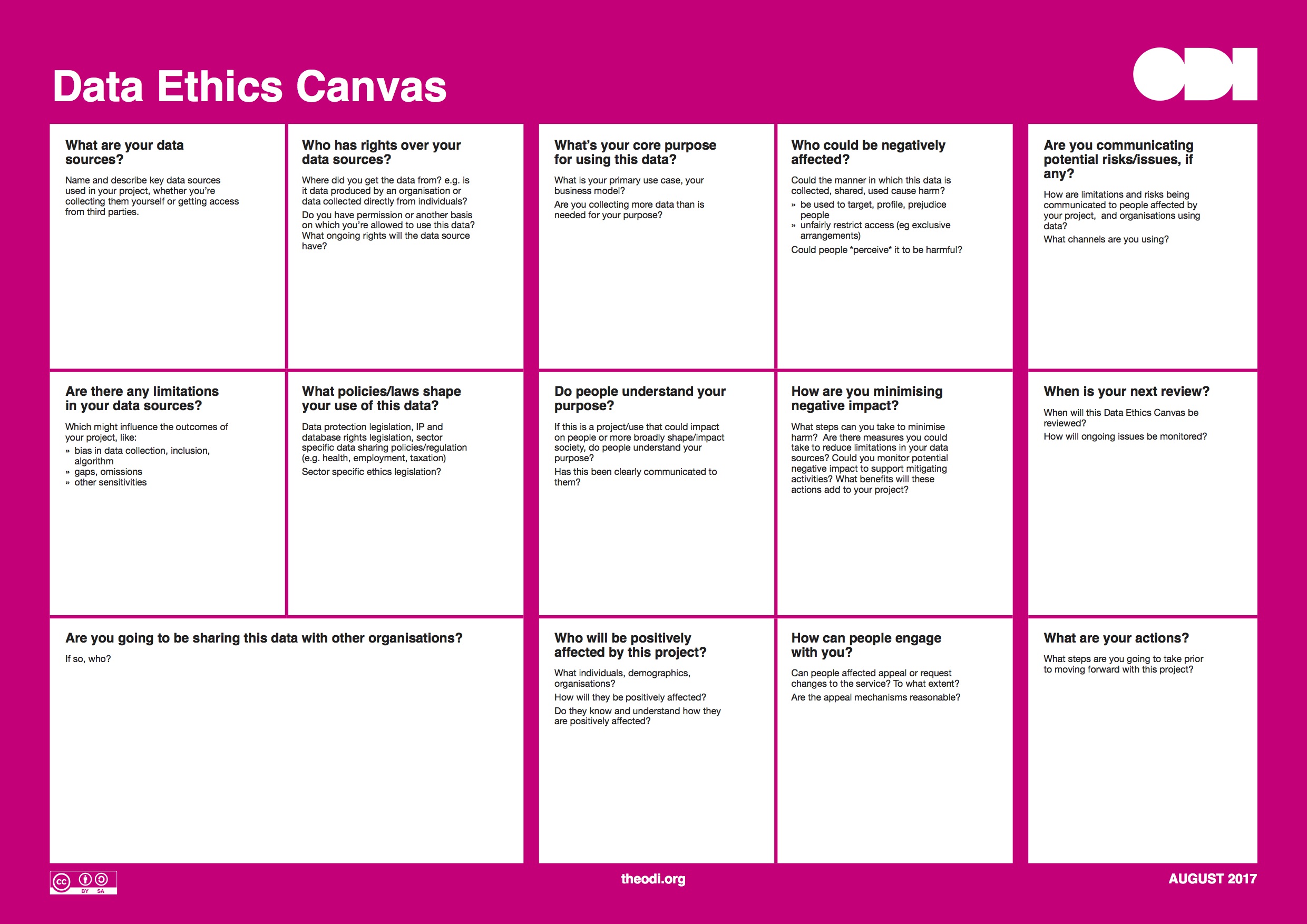 Atsiųsti: https://theodi.org/article/data-ethics-canvas/
“Jei jūsų laivas neatplaukia, išplaukite jo pasitikti.”
Jonathan Winters
Informacijos valdymas
“Taisyklių ir nurodymų, kaip organizacijoje tvarkomi duomenys ar informacija, rinkinys. Informacijos valdymo strategijoje turėtų būti nurodytos sprendimų teisės ir atskaitomybės sistema, skatinanti pageidaujamą elgesį vertinant, kuriant, saugant, naudojant, archyvuojant ir naikinant informaciją.”
[Speaker Notes: GDPR ▪ GDPR is a regulation in EU law on data protection and privacy for all individual citizens of the European Union (EU) and the European Economic Area (EEA). It also addresses the transfer of personal data outside the EU and EEA areas.4 ▪ It’s objective is to hold companies accountable for safeguarding the personal data increasingly swept up in today’s digital world ▪ It falls to national regulators—in Britain, the Information Commissioner’s Office—to enforce the rules for companies within their jurisdiction. ▪ Penalties: Under GDPR, regulators can fine a company as much as 4% of annual sales, though most fines so far have been far smaller, typically less than $1 million.]
Informacijos valdymas
Tikslai:
Šaltinis: Logan 2010, cituota Rising, Kristensen, Tjerrild-Hansen, 2014
[Speaker Notes: Data breaches are serious, and customers themselves demand ever better attention to data ethics, so we need to take data governance seriously. Companies need an emergency plan, but prevention is better than cure. There is no one-size-fits-all solution.]
Informacijos valdymas: Kaip atrodo informacijos valdymo strategija?
Informacijos valdymo sudėtis
Antecedentai (įgalintojai)
Pasekmės
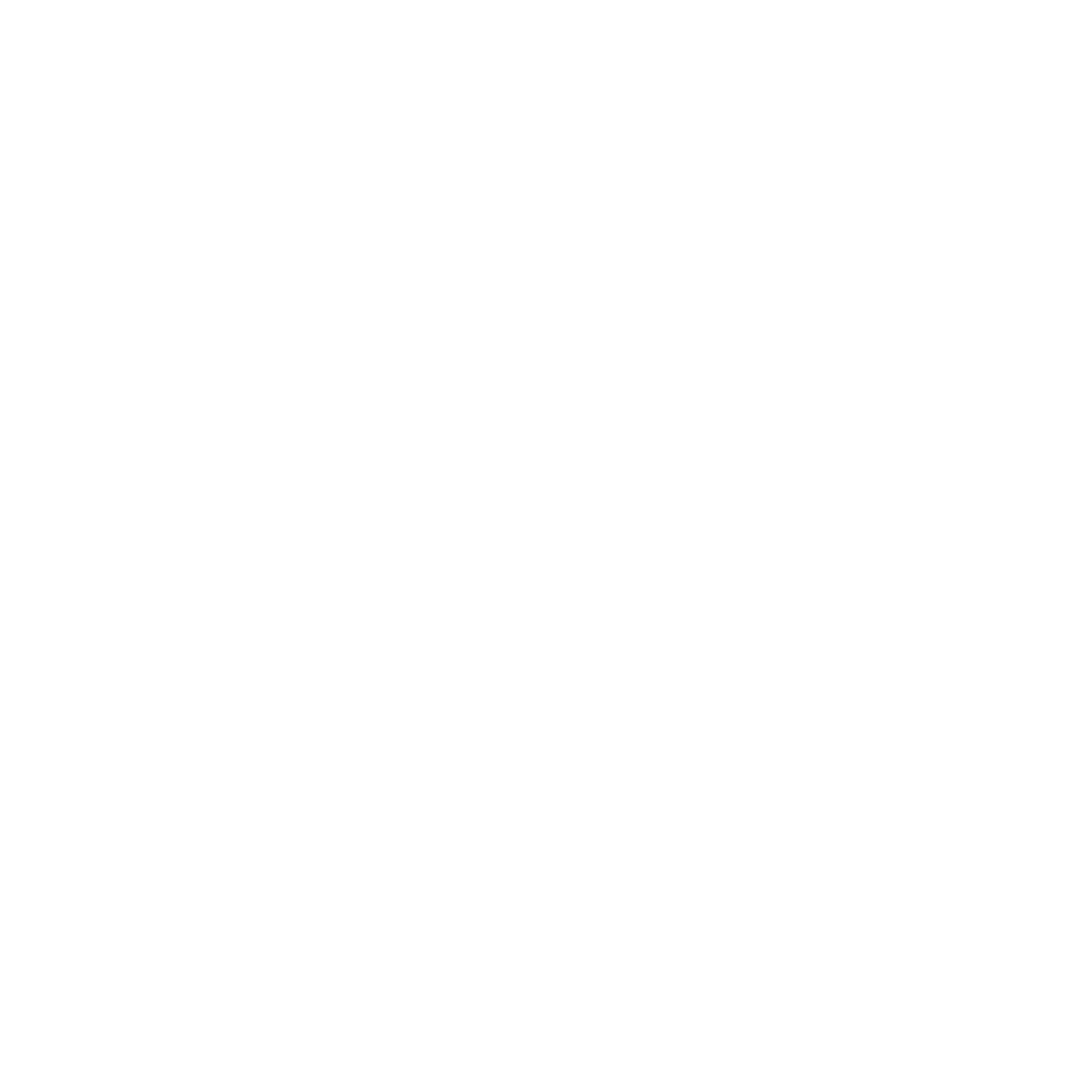 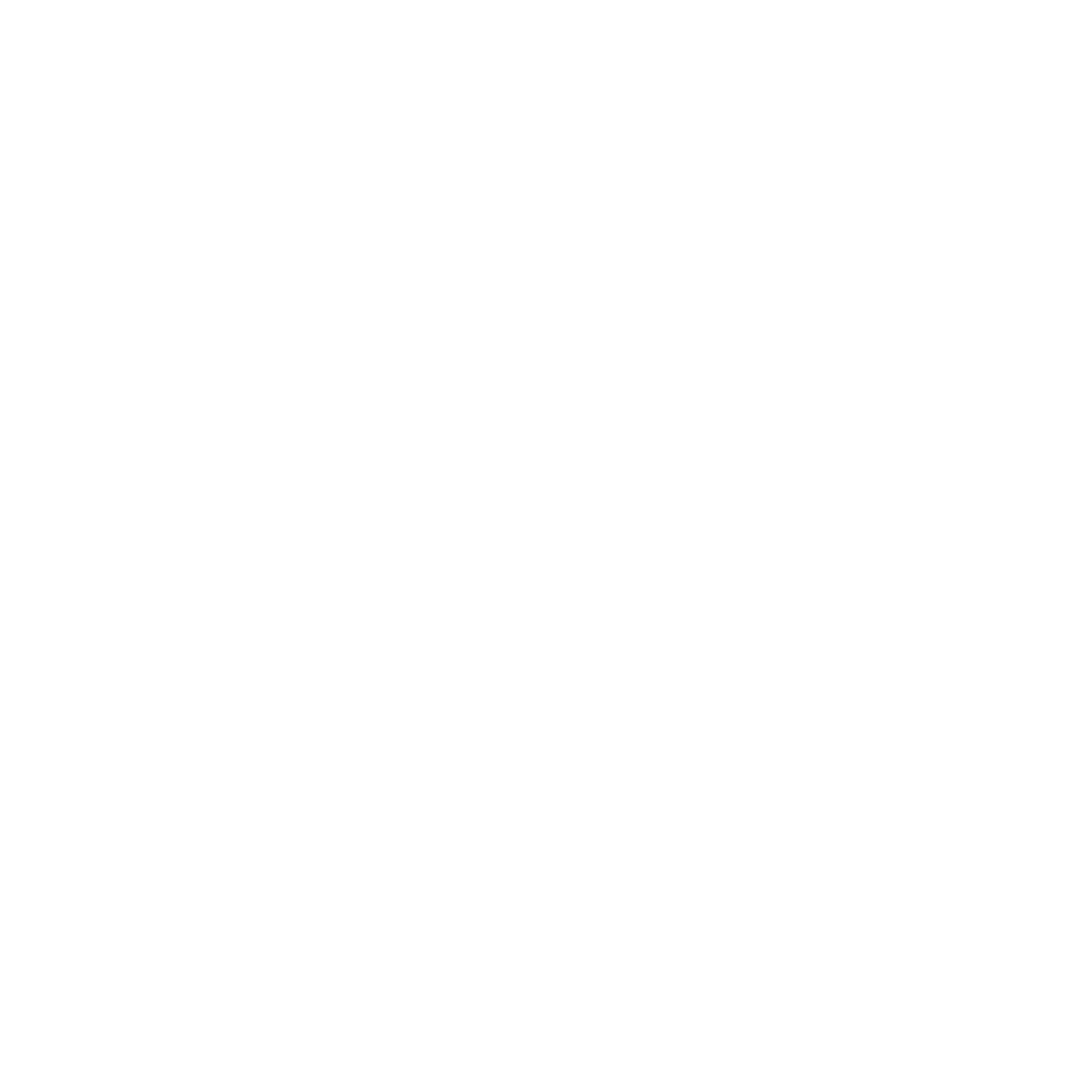 •Filmo pasirodymas – 
Vidutinio lygio

• Rizikos mažinimas
Struktūrinė praktika
• Politikos nustatymo procedūros
• Priežiūros mechanizmai
• Duomenų nuosavybės pareigos

Procedūrinė (gyvenimo ciklo) praktika
• Įgyvendinti saugojimą/archyvavimą
• Taikyti atsargines kopijas
• Sukurti ir stebėti prieigą
• Klasifikuokite informaciją pagal vertę
• Duomenų apsaugos paslaugų lygiai
• Stebėkite išlaidas grąžindami mokėjimus
• Perkėlimas tarp saugojimo pakopų

Santykių praktika
• Vartotojų švietimas
• Bendravimas/keitimasis idėjomis
Organizacija/IT strategija
Organizacija/IT struktūra
IT standartizavimas
IT kultūra (skatina IT naudojimą)
Pramonės reglamentai
Informacijos augimo tempas
Informacijos valdymo koncepcijos sudėties ir konteksto apžvalga (Tallon etal. 2013b)
Antecedentai (inhibitoriai)
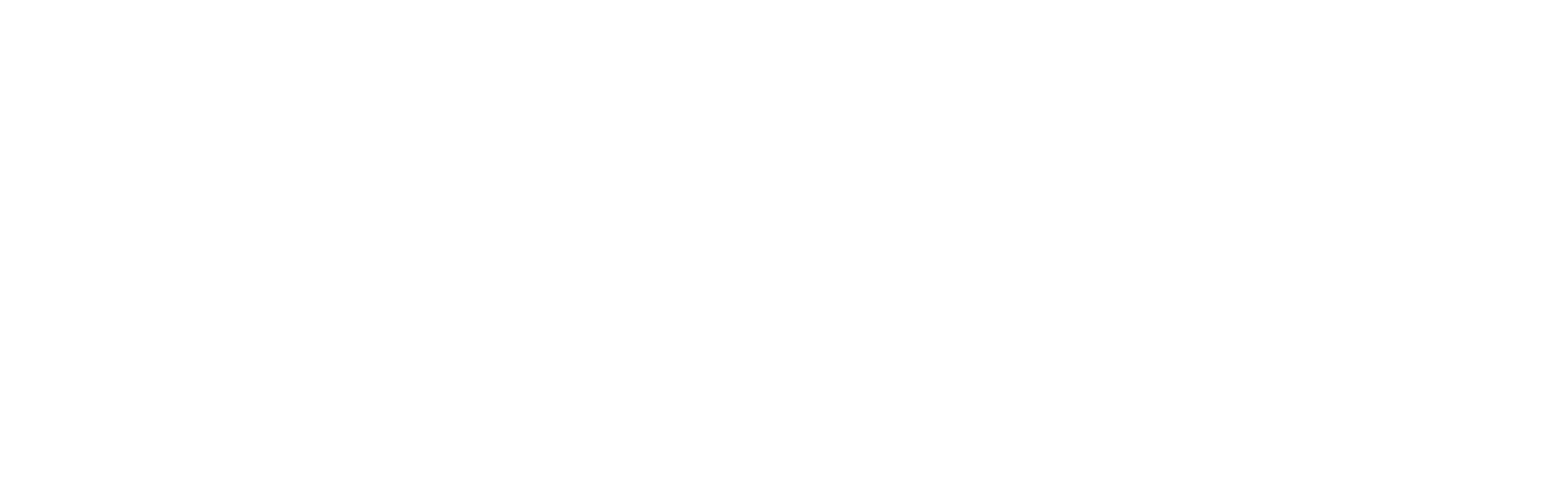 Produkto sudėtingumas/mišinys
Pasenusios IT sistemos
IT kultūra (Packrat mentalitetas)
[Speaker Notes: Definition: “… specification of decision rights and an accountability framework to encourage desirable behavior in the valuation, creation, storage, use, archival and deletion of information.” (Logan, 2010). In order words, it comprises a set of rules and guidance to how data or information is handled within an organization. (Quoted in Rising, Kristensen, Tjerrild-Hansen, 20148 ) Goals 1. maximize the value of information to the organization by ensuring that information is reliable, secure, and accessible for decision making 2. protect information so that its value to the organization is not diminished through technology or human error, loss of timely access, inappropriate use, or misadventure. Why is it information governance and not data governance? “Simply put, data refers to raw, unorganized facts. Think of data as bundles of bulk entries gathered and stored without context. Once context has been attributed to the data by stringing two or more pieces together in a meaningful way, it becomes information.”]
Informacijos valdymas: informacijos valdymo strategijos kūrimas
VYRESNIOJI LYDERYSTĖ
Sukurkite aiškią rašytinę strategiją, kuria dalinsitės su visais darbuotojais.  Tai turėtų būti pagrįsta rizikos vertinimu ir duomenų etikos politika.Siūlykite reguliarias duomenų apsaugos ir etikos gaires, kurios yra atnaujintos ir tinkamai įgyvendina politiką
DUOMENŲ LYDERIAI
IT ASMENYS
Atnaujinkite savo sistemas ir programinę įrangą ir saugiai išmeskite seną įrangą.
Nustatykite atsarginių kopijų kūrimo politiką, įskaitant tai, kaip dažnai ir kur jas saugoti.
Įsitikinkite, kad darbuotojai naudoja stiprius slaptažodžius.
Naudokite ugniasienę kaip apsaugos priemonę.
Dažnai tikrinkite savo saugos priemones pagal iš anksto nustatytą kalendorių
Būkite pasiruošę išpirkos reikalaujančių programų atakų galimybei, naudodamiesi rašytinėmis taisyklėmis, kaip vadovautis atsakymu.
Informacijos valdymas: rizikos vertinimas
[Speaker Notes: A risk assessment helps you understand the areas you need to protect, those where you could be most vulnerable and potential worst-case scenarios. Start by auditing the data and information you hold that is most valuable. Then look at how you store this data, who has access to it and how it’s protected by technology and processes, to understand where you could be most at risk. If you’re not confident carrying out a risk assessment, then you might want to consider hiring an expert to do this for you. An effective response plan should include the following elements: • Your legal response: You need to outline how you’ll handle the legal aspects of the breach, for example informing the Information Commissioner’s Office (ICO) of the issue and defending your business against any claims of negligence. • Handling media queries: Your business could be the focus of media attention following a breach, so be ready to handle all external communications about what happened and how you’re handling it. You are likely to need professional PR expertise to do this effectively. • Finding out what happened: You’ll also need to have IT forensics experts on hand to find out what caused the breach, with a view to rectifying the problem quickly and ensure it doesn’t happen again. • Informing customers: Depending on your customer-base and the scale of the breach, you could have a lot of unpleasant phone calls to make! You’ll need to be ready with a way to handle this communication efficiently.]
Informacijos valdymas
Duomenų etikos kodekso kūrimo principai:
Didžiausias prioritetas yra gerbti už duomenų esančius asmenis:
Kai iš duomenų gautos įžvalgos gali turėti įtakos žmogaus būklei, pirmiausia reikėtų atsižvelgti į galimą žalą asmeniui ir bendruomenėms. Dideli duomenys gali pateikti įtikinamų įžvalgų apie populiacijas, tačiau tos pačios įžvalgos gali būti naudojamos siekiant nesąžiningai apriboti individo galimybes.
Informacijos valdymas
Duomenų etikos kodekso kūrimo principai:
Didžiausias prioritetas yra gerbti už duomenų esančius asmenis:
Kai iš duomenų gautos įžvalgos gali turėti įtakos žmogaus būklei, pirmiausia reikėtų atsižvelgti į galimą žalą asmeniui ir bendruomenėms. Dideli duomenys gali pateikti įtikinamų įžvalgų apie populiacijas, tačiau tos pačios įžvalgos gali būti naudojamos siekiant nesąžiningai apriboti individo galimybes.
Informacijos valdymas
Duomenų etikos kodekso kūrimo principai (tęsinys):
2. Duomenų rinkinių tolesnio naudojimo sąskaita (tęsinys)
Tačiau tai, kas daroma su duomenų rinkiniais, galiausiai labiau priklauso nuo subjektų / naudotojų, nei nuo duomenų tipo ar konteksto, kuriame jie renkami.
Koreliacinis pakartotinai panaudotų duomenų naudojimas moksliniuose tyrimuose ir pramonėje yra didžiausias pažadas ir didžiausia duomenų analizės rizika.
Informacijos valdymas
Duomenų etikos kodekso kūrimo principai (tęsinys):
3. Duomenų ir analizės priemonių naudojimo pasekmes šiandien lemia tai, kaip jie buvo naudojami praeityje
Nėra tokio dalyko kaip neapdoroti duomenys. Visi duomenų rinkiniai ir pridedami analizės įrankiai turi žmogaus sprendimų priėmimo istoriją. Kiek įmanoma, istorija turėtų būti audituojama. Tai turėtų apimti rinkimo konteksto sekimo mechanizmus, sutikimo būdus, atsakomybės grandines ir duomenų kokybės bei tikslumo vertinimą.
Informacijos valdymas
Duomenų etikos kodekso kūrimo principai (tęsinys):
4. Stenkitės suderinti privatumo ir saugumo priemones su privatumo ir saugumo lūkesčiais.
Duomenų subjektai turi įvairių lūkesčių dėl savo duomenų privatumo ir saugumo. Šie lūkesčiai dažnai priklauso nuo konteksto. Dizaineriai ir duomenų specialistai turėtų tinkamai atsižvelgti į tuos lūkesčius ir, kiek įmanoma, su jais suderinti apsaugos priemones ir lūkesčius.
Informacijos valdymas
Duomenų etikos kodekso kūrimo principai (tęsinys):
5. Visada laikykitės įstatymų, tačiau supraskite, kad įstatymas dažnai yra minimali riba.
Skaitmeninės transformacijos buvo įprastas verslo ir vyriausybių evoliucijos kelias. Tačiau, kadangi įstatymai iš esmės nesugebėjo neatsilikti nuo tuometinio skaitmeninių inovacijų ir pokyčių tempo, esami reglamentai dažnai netinkamai suderinami su dabartine rizika. Šiame kontekste atitiktis reiškia pasitenkinimą. Norėdami tobulėti duomenų etnikos srityje, lyderiai turi apibrėžti savo atitikties sistemas, kad viršytų teisės aktų nustatytus reikalavimus.
Informacijos valdymas
Duomenų etikos kodekso kūrimo principai (tęsinys):
6. Būkite atsargūs rinkdami duomenis vien tam, kad turėtumėte daugiau duomenų
Duomenų analizės galia ir pavojus yra ta, kad šiandien surinkti duomenys bus naudingi nenuspėjamiems tikslams ateityje. Deramai atsižvelkite į galimybę, kad mažiau duomenų gali pagerinti analizę ir sumažinti riziką.
Veikla
Klausimai diskusijai

Priežiūros kapitalizmas vienašališkai teigia, kad žmogaus patirtis yra nemokama žaliava, kurią galima paversti elgesio duomenimis. Nors kai kurie iš šių duomenų taikomi paslaugų tobulinimui, likusieji deklaruojami kaip patentuotas elgsenos perteklius, įtraukiami į mašinos intelektą ir gaminami į numatymo produktus.
Šiais prognozavimo produktais prekiaujama elgsenos ateities sandorių rinkose. Priežiūros kapitalistai iš šių prekybos operacijų nepaprastai praturtėjo. 		
- Shoshana Zuboff
Veikla
Klausimai diskusijai (tęs.)

Garsios amerikiečių akademikės Shosana Zuboff darbas tapo pagrindiniu pagrindu, padedančiu suprasti didelius duomenis ir platesnę komercinės priežiūros sritį. Ji teigia, kad nei privatumo, nei antimonopoliniai įstatymai neužtikrina tinkamos apsaugos nuo precedento neturinčios stebėjimo kapitalizmo praktikos.
Veikla
Klausimai diskusijai (tęs.)

Ar manote, kad įmonių praktika kelia grėsmę asmens autonomijai ir demokratijai? Kaip manote, kur yra atsakomybė už asmens teisių apsaugą: įmonėms ar vyriausybėms?
Šaltinis: https://www.theguardian.com/books/2019/oct/04/shoshana-zuboff-surveillance-capitalism-assault-human-automomy-digital-privacy
Veikla
Atlikti poveikio duomenų apsaugai vertinimą (DPIA)
DPIA yra procesas, padedantis nustatyti ir sumažinti projekto duomenų apsaugos riziką. Turite atlikti DPIA, kad apdorotumėte, jei asmuo gali sukelti didelę riziką. Tai apima kai kuriuos nurodytus apdorojimo tipus. Norėdami nuspręsti, kada atlikti DPIA, galite naudoti mūsų patikros kontrolinius sąrašus.
Taip pat gera praktika yra DPIA atlikti bet kuriam kitam dideliam projektui, kuriam reikalingas asmens duomenų tvarkymas.
Veikla
Atlikti poveikio duomenų apsaugai vertinimą (DPIA) (tęs.)

Sukurkite DPIA šabloną pasirinktam projektui. Turėtumėte atlikti šiuos veiksmus:
Šaltinis: https://www.dataprotection.ie/en/organisations/know-your-obligations/data-protection-impact-assessments
04
Darbas su duomenimis
Duomenų verslui nauda
Didžiųjų duomenų svarba priklauso ne nuo to, kiek duomenų įmonė turi, bet apie tai, kaip įmonė naudoja surinktus duomenis.
Galimybė analizuoti ir numatyti rinkos ir klientų elgesį naudojant „Big Data“ yra naujas MVĮ paradigmos pokytis. Tinkamai įgyvendinus, jis gali padidinti lankstumą, produktyvumą, reagavimą, numatymą ir gebėjimą patenkinti klientų poreikius, užfiksuojant akląsias vietas ir priimant geresnius sprendimus.
Šaltinis: An Overview of Big Data for Growth in SMEs
Duomenų verslui nauda
Proceso patobulinimai
Laiko sumažinimas
Išlaidų taupymas
Pagerinta kokybė
Tvarkykite internetinę reputaciją
Klientų pasitenkinimas
Produkto naujovės
Rinkos įžvalgos
Nauji produktai
Atsiliepimai realiuoju laiku
Maksimaliai padidinkite pelną
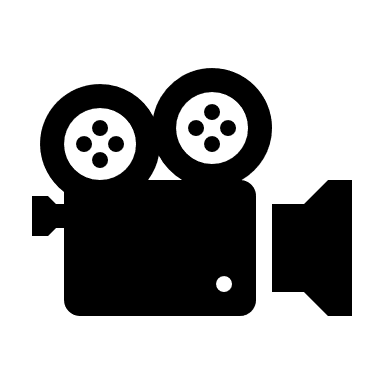 Connectivity to the world
https://www.youtube.com/watch?v=2GrXTLe9ztA
Sujungtas skaitmeninis darbas darbo jėgai (mokymosi grynuolis)
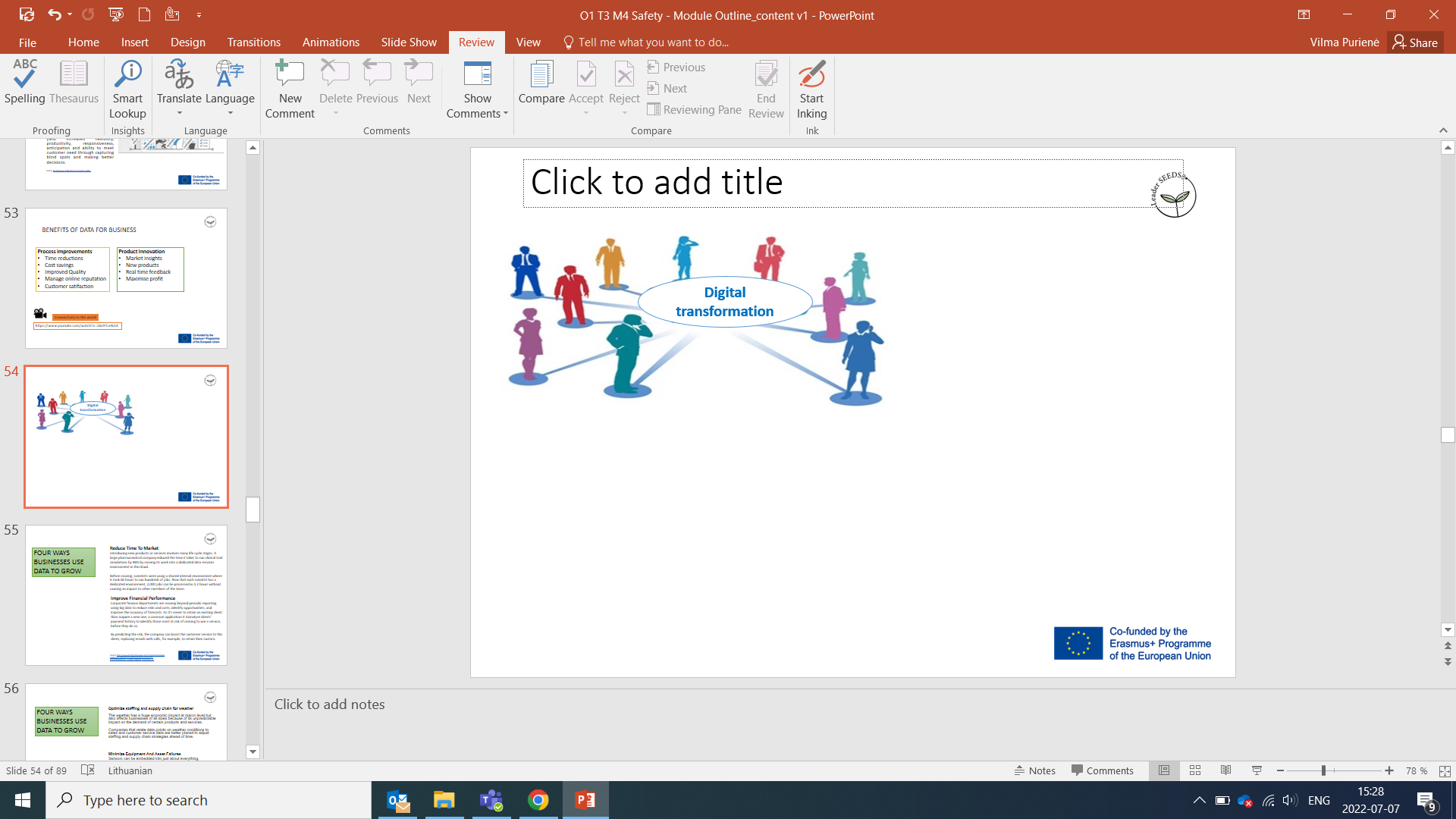 Step 1: Sujunkite žmones
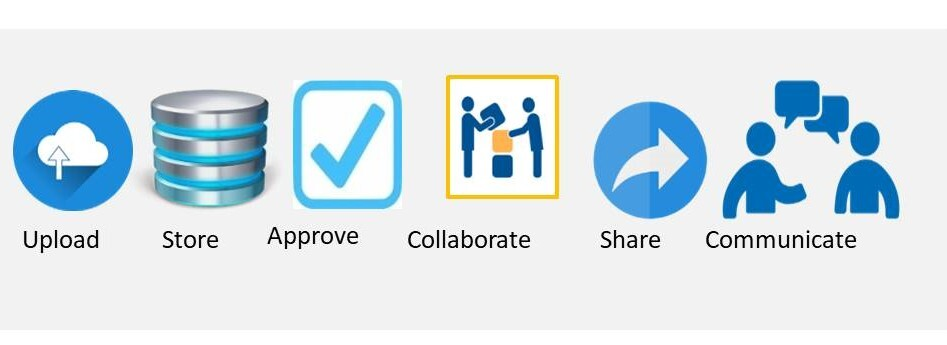 Step 2: Sužinokite, kaip tinkamai dirbti su duomenimis
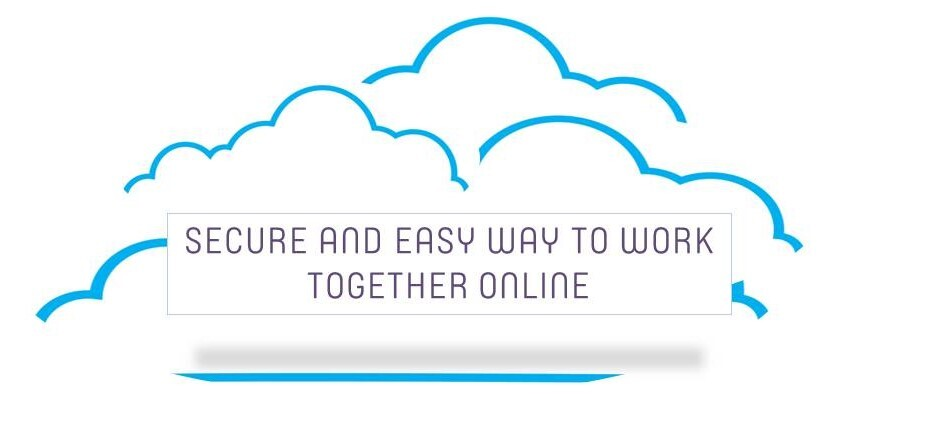 Step 3: Pasirinkite tinkamą skaitmeninę infrastruktūrą dirbti su duomenimis
Keturi būdai, kaip įmonės naudoja duomenis augimui
Sumažinkite laiką patekti į rinką
Naujų produktų ar paslaugų pristatymas apima daugybę gyvavimo ciklo etapų. Didelė farmacijos įmonė 98 % sutrumpino klinikinių tyrimų modeliavimo laiką, perkeldama savo darbą į tam skirtą duomenų paslaugų aplinką debesyje.
[Speaker Notes: Source: https://www.informationweek.com/software/enterprise-applications/bigdata-6-real-life-business-cases/d/d-id/1320590?image_number=2&piddl_msgorder=asc]
Keturi būdai, kaip įmonės naudoja duomenis augimui
Sutrumpinkite laiką iki rinkos (tęsinys)
Prieš persikeldami, mokslininkai naudojo bendrą vidinę aplinką, kurioje šimtams darbų atlikti prireikė 60 valandų. Dabar, kai kiekvienas mokslininkas turi tam skirtą aplinką, per 1,2 valandos galima apdoroti 2 000 darbų, nedarant poveikio kitiems komandos nariams.
[Speaker Notes: Source: https://www.informationweek.com/software/enterprise-applications/bigdata-6-real-life-business-cases/d/d-id/1320590?image_number=2&piddl_msgorder=asc]
Keturi būdai, kaip įmonės naudoja duomenis augimui
Pagerinti finansinius rezultatus
Įmonių finansų skyriai peržengia periodinių ataskaitų teikimą naudodami didelius duomenis, kad sumažintų riziką ir išlaidas, nustatytų galimybes ir pagerintų prognozių tikslumą. Kadangi lengviau išlaikyti esamą klientą, nei įsigyti naują, įprasta taikymas yra analizuoti klientų mokėjimų istoriją, siekiant nustatyti tuos, kuriems gresia didžiausia rizika nustoti naudotis paslauga, prieš jiems tai darant.
Numatydama riziką, įmonė gali pagerinti šio kliento klientų aptarnavimą, pavyzdžiui, pakeisdama el. laiškus skambučiais, kad išlaikytų savo įpročius.
[Speaker Notes: Šaltinis: https://www.informationweek.com/software/enterprise-applications/bigdata-6-real-life-business-cases/d/d-id/1320590?image_number=2&piddl_msgorder=asc]
Keturi būdai, kaip įmonės naudoja duomenis augimui
Optimizuokite darbuotojų skaičių ir tiekimo grandinę pagal orą
Oras turi didžiulį ekonominį poveikį makrolygmeniu, bet taip pat turi įtakos įvairaus dydžio įmonėms dėl nenuspėjamo poveikio tam tikrų produktų ir paslaugų paklausai.
Įmonės, kurios susieja duomenis apie oro sąlygas su pardavimo ir klientų aptarnavimo duomenimis, gali iš anksto pakoreguoti personalo ir tiekimo grandinės strategijas.
[Speaker Notes: Source: https://www.informationweek.com/software/enterprise-applications/bigdata-6-real-life-business-cases/d/d-id/1320590?image_number=2&piddl_msgorder=asc]
Keturi būdai, kaip įmonės naudoja duomenis augimui
Sumažinkite įrangos ir turto gedimus
Jutikliai gali būti įterpti į beveik viską, todėl įmonės gali naudoti duomenis, kad nustatytų, kada reikia priežiūros. Idealiu atveju, kai iškilo problema, įmonės nori suprasti problemą, kas ją sukėlė ir kaip ją galima išspręsti, geriausia prieš išsiunčiant techninės priežiūros specialistą ar brigadą.
Įmonės, kurios renka daugiau informacijos, gali įgalinti aktyvesnę priežiūrą, sutaupyti vertingų darbuotojų valandų ir pagerinti klientų pasitenkinimą.
[Speaker Notes: Source: https://www.informationweek.com/software/enterprise-applications/bigdata-6-real-life-business-cases/d/d-id/1320590?image_number=2&piddl_msgorder=asc]
Veikla
Ką reiškia būti valdomam duomenimis?






Pasirinkite pramonės šaką iš aukščiau ir atlikite tyrimą, kad surastumėte du būdus, kaip to sektoriaus įmonės naudojo duomenis savo verslo augimui skatinti.
Finansinės paslaugos
Mažmeninė
Maistas ir gėrimai
Gamyba
Sveikatos apsauga
Turizmas
Transportas
Veikla
Ką reiškia būti valdomam duomenimis (tęs.)?

Ką jie padare?
Kaip duomenų naudojimas pakeitė jų vidinius procesus ar produkto naujoves?
Kokia buvo apčiuopiama nauda pelningumui?
Duomenų vedėjo pasirinkimas
Didėjant didelių duomenų judėjimui, domenų ekspertų vaidmuo pasikeis. Jie bus vertinami ne už HiPPO stiliaus atsakymus, o todėl, kad žino, kokius klausimus užduoti.
McAfee & Brynjolfsson
Duomenų mokslininkas yra duomenų įsilaužėlio, analitiko, komunikatoriaus ir patikimo patarėjo hibridas. Kitaip tariant, įgūdžiai yra iš tradiciškai skirtingų sričių, dabar sujungtų į duomenis orientuotą profilį.
Davenport & Patil
``
[Speaker Notes: Who should be in charge of data? 
Data work is a more skilled job than ever before. 
Big data marks the shift from stocks of fixed structured data to flow of ever growing 
unstructured data, and as a result, it also marks the change in labor demand from data 
analyst to data scientists (Davenport, Barth & Bean, 2013).3 
Davenport and Patil (Davenport & Patil, 2012) describe a data scientist as a hybrid of data 
hacker, analyst, communicator, and trusted advisor.4 In other words, the skills are from 
traditionally divergent areas now merged in a data focused profile]
Duomenų mokslo įgūdžių rinkinys
KOMPIUTERIŲ PROGRAMAVIMO IR DUOMENŲ BAZĖS ĮGŪDŽIAI
MATEMATIKOS IR STATISTIKOS ŽINIOS
Mašinų mokymasis
Duomenų mokslas
Tradiciniai mokslai
Įsilaužimai
Domenų ekspertizė
Adaptuota iš John Hopkins Data Science Toolkit
[Speaker Notes: THE DATA SCIENCE SKILLSET In reality this is more complicated than it sounds. Some people are more data scientist than others, and it is hard to find communication and domain knowledge in analytics person. And if you’re a small company that can’t afford the role of a full time or even an external data scientist, what can you do? 
https://hbr.org/2012/10/data-scientist-the-sexiest-job-of-the-21st-century]
Kas turėtų vadovauti duomenų strategijai? Verslas ar IT departamentas
Domeno žinios
Duomenų įgūdžiai
Supranta duomenų funkciją verslo/pramonės viduje
Gali užduoti teisingus klausimus
Užginčys duomenis ir kvestionuos kontekstą
Patirtis dirbant su dideliais ir netvarkingais duomenų rinkiniais
Mėgaukitės tyrinėdami duomenis ir atrasdami skaičių reikšmę
Programavimo įgūdžiai.
Atsakingas IT Deptamentas
Atsakingas verslo departamentas
Užtikrina atitikimą verslo strategijai, BET gali nepavykti visiškai išnaudoti technologijos potencialo, todėl kyla siloso mąstymo ar prastų architektūrinių sprendimų rizika.
Turėti reikiamų techninių įgūdžių, BET gali pritrūkti reikalingų verslo žinių ir turėti tendenciją sutelkti dėmesį į technologinio sprendimo tobulinimą, o ne verslo vertės suteikimą.
Adaptuota iš John Hopkins Data Science Toolkit
[Speaker Notes: THE DATA SCIENCE SKILLSET In reality this is more complicated than it sounds. Some people are more data scientist than others, and it is hard to find communication and domain knowledge in analytics person. And if you’re a small company that can’t afford the role of a full time or even an external data scientist, what can you do? 
https://hbr.org/2012/10/data-scientist-the-sexiest-job-of-the-21st-century]
Kas turėtų vadovauti duomenų strategijai? Verslas ar IT departmantas?
2 scenarijusVerslo grupė (rinkodaros ar finansų) yra atsakinga už duomenų pajėgumų plėtrą.IT priima užsakymus
3 scenarijusMišri grupė, kuriai vadovauja vyresnysis lyderis, atstovaujantis tiek verslui, tiek IT, yra atsakinga už duomenų pajėgumų plėtrą taikant nuoseklią duomenų strategiją.
Verslo nuosavybės laipsnis
1 scenarijusIT skyrius yra atsakingas už duomenų pajėgumų kūrimą ir valdymą.
Bendrovė neturi nei aiškaus duomenų ir analizės savininko, nei strategijos.
IT nuosavybės laipsnis
Adaptuota iš Booz & Company
[Speaker Notes: THE DATA SCIENCE SKILLSET In reality this is more complicated than it sounds. Some people are more data scientist than others, and it is hard to find communication and domain knowledge in analytics person. And if you’re a small company that can’t afford the role of a full time or even an external data scientist, what can you do? 
https://hbr.org/2012/10/data-scientist-the-sexiest-job-of-the-21st-century

Who should lead data strategy – IT / BUSINESS TRADE OFFS (source: Rising, Kristensen, Tjerrild-Hansen 2014). A survey on big data among Fortune 500 companies was conducted in 2013, which revealed that ownership for big data initiative sometimes resided within the business side and sometimes within the technology side (Bean and Kiron, 2013). Casey, Krishnamurthy & Abezgauz, 2013 present three different scenarios of working with big data and use a table created by partners of the management consulting firm formerly known as Booz & Company i. Firstly, they argue that while IT departments may posses the proper technical skills, they may lack the necessary business knowledge and have a tendency to focus on the perfecting the technological solution rather than providing business value. 
Secondly, a business group – for instance finance or marketing - may be responsible for big data ensuring an alignment with the business strategy. However, they may not fully be able to leverage the potential in the technology, and there is the risk of silo thinking or poor architectural solutions. iii. Finally, they suggest that business and IT can collaborate in an matrix organization headed by a competent leader with knowledge within both fields. Although this has the highest potential, it is also the most challenging from an organizational view to facilitate interdisciplinary collaboration in a more complex and expensive structural setup Data lead options for a small business If you’re a small business, your options are even more limited, but you still need to put someone in charge. Option 1) look within the company to find potential candidates possessing some of the skills illustrated in figure X, and let them use their business knowledge to experiment with data using some of the freely available open source tools Option 2) look to an IT person with the data skills, and enhance their business knowledge to work with data in the business. You should also bear in mind that no matter who is put in charge, the toughest part of becoming a data driven organization is the change management: making people understand that they now need to do things differently. In many cases, you have to take the existing people and train them in new methods and new processes and new skills. In some cases, even that won’t work and you’ll need to supplement that group with new people who have grown up in a different environment or have a different way of thinking about the business.
https://www.semanticscholar.org/paper/ADOPTION-OF-SUPPLY-CHAIN-ANALYTICS-IN-SMEs/b876d51ef281ccfb073ffb85ffa9ac0cfa532c1e]
Duomenų perdavimo parinktys mažoms įmonėms
Gali dirbti su kitais, kad apibrėžtų poreikius, išverstų ir vizualizuotų rezultatus bei sukurtų tinkamus pranešimus su jūsų duomenimis.
Facilitacija ir bendravimo įgūdžiai
Duomenys
SME DATA LEAD
Verslo žinios
Turi arba gali įgyti įgūdžių tyrinėti duomenis ir naudoti technologijas, kad įprasmintų skaičius.
Supranta verslo sėkmės variklius ir gali interpretuoti duomenis kontekste.
“Turėkite omenyje tikslą ir kiekvieną dieną įsitikinkite, kad to siekiate.”
Ryan Allis
Teisingų klausimų uždavimas
Pirmaujantis vystyklų prekės ženklas paklausė: „Kokia yra svarbiausia sauskelnių savybė?
Atsakymas: sugeriamumas.
Taigi įmonė reklamavo savo vystyklus su sugeriamumo žinute. Tačiau jų rinkos dalis sumažėjo.
Kodėl?
[Speaker Notes: ASK THE RIGHT QUESTIONS 
Einstein believed the quality of the solution you generate is in direct proportion to your ability to identify the problem you hope to solve. With that in mind, he believed a key to productivity was to invest your time in defining the problem as opposed to jumping right into dreaming up solutions to it.]
Teisingų klausimų uždavimas
Išsamiau iki konkretaus tikslo padėsite nustatyti, kokius duomenis renkate, kaip juos analizuojate ir kaip padarysite rezultatus reikšmingus, kad padėtumėte priimti sprendimus.
Teisingų klausimų uždavimas
Norėdami geriau apibrėžti klausimą, galite atlikti „Einšteiną“ taip, kaip nurodyta toliau:
Veikla
Pasirinkite vieną iš toliau pateiktų situacijų.
SITUACIJA: Mūsų įmonė siūlo dviejų atostogų programas – vienos savaitės ir 10 dienų viešnagės. Norime išsiaiškinti, ar viena programa yra pelningesnė už kitą.
SITUACIJA: Rengiame kitų metų rinkodaros biudžetą ir turime nuspręsti, kiek skirti kiekvienam savo produktui. Norime tai pagrįsti sėkmės įrodymais.
Veikla
Tada:
Apibrėžkite šios problemos sprendimo tikslą. Kaip tai sukuria pridėtinę vertę verslui?
Išvardykite klausimus, kuriuos galėtumėte užduoti, kad gautumėte atsakymus, kurių reikia norint išspręsti problemą.
Taikykite „Einsten“ metodą, kad padėtumėte rasti geriausią klausimą užduoti.
05
Duomenys strategijai
KAIP PADARYTI DUOMENŲ STRATEGIJĄ STRATEGIŠKĘ...
PREIKŠKITE VERSLO ATVEJĄ DĖL DUOMENŲ
Peržiūrėkite savo bendrą strategiją:
Kokie pagrindiniai mūsų verslo tikslai?
Kaip išmatuosite sėkmę?
ATLIKITE DUOMENŲ AUDITĄ
Kokius duomenis jau turime ir kaip juos naudojame?
DUOMENŲ AIŠKINIMAS IR NAUDOJIMAS
Dalijimasis
Diskusija
Sprendimas
Įgyvendinimas
Įvertinimas ir koregavimas
DUOMENŲ RINKIMAS
Kaip rinksime duomenis, kurių mums reikia norint atsakyti į klausimus?
DUOMENŲ SAUGYKLA
Ar duomenys bus tinkamo lygio ir lengvai pasiekiami?
DUOMENŲ ANALIZĖ
Kokias įžvalgas pateikia duomenys?
NUSTATYKITE DUOMENŲ KLAUSIMUS
Ką norime sužinoti, kas padėtų mums augti?
Duomenų strategijos nustatymas
Duomenų vertės grandinė
Sukurkite verslo pavyzdį duomenims
Įsitikinkite, kad per šešis ar devynis mėnesius nuo duomenų projekto pradžios pradėsite rodyti naudą verslui.
Peržiūrėkite bendrą verslo strategiją.
Nurodykite tikslus, kuriuos norite pasiekti savo versle trumpuoju ir ilgalaikiu laikotarpiu. Įsivaizduokite, kaip atrodo jūsų būsimas verslas – kas bus jūsų klientai, ką jie pirks, kur ir kaip?
Sukurkite verslo pavyzdį duomenims
Sukurkite hipotezę.
Sukurkite teoriją apie tai, kaip duomenys padės pasiekti jūsų siekiamus tikslus. Kokie duomenys padės jums ten patekti? Ar jums reikia daugiau duomenų, geresnės duomenų kokybės, ar tiesiog norint geriau panaudoti jau turimus duomenis?
Sukurkite verslo pavyzdį duomenims
Apibrėžkite verslo vertę.
Nurodykite naudą, kurią tikitės gauti naudodami duomenis, palyginti su bendraisiais tikslais (pvz., padidinti pajamas, taupyti laiką ir pan.). Aiškiai praneškite apie tai ir pateikite vertę, kurią jis sukurs jūsų verslui kiekybine ir kokybine prasme.
Šaltinis: McKinsey  & Company, 2013 (Notes below).
[Speaker Notes: https://www.youtube.com/watch?v=QF5BOzA9FfU]
Atlikite duomenų auditą
Suprasdami, kur esate, bus lengviau patekti ten, kur einate.
Sužinokite, kokius duomenis turite ir kur jie yra
Sudarykite visų skirtingų jūsų įmonės turimų duomenų išteklių ir kur jie šiuo metu saugomi / pasiekiami, sąrašą. Duomenų ištekliai gali būti saugomi skirtingose vietose naudojant skirtingas programas ar programas.
[Speaker Notes: Then, CARRY OUT A DATA AUDIT There is an old saying, “you can’t make a silk purse out of a sow’s ear.” This is also known as “garbage in, garbage out.” In other words, you can’t rely on poor data to make good decisions. Just as unused data is a missed opportunity, poor quality data can have huge repercussions on a business’ performance and profits. A data audit refers to the auditing of data to assess its quality or utility for a specific purpose. A data audit is one of the most effective ways to identify problem areas in your marketing, your data storage, and your overall business operations.]
Atlikite duomenų auditą
Apklauskite pagrindinius žaidėjus, kad sužinotumėte, kaip naudojami duomenys
Apklauskite vadovus ir darbuotojus, kad sužinotumėte, kokius duomenis jie turi, kaip juos naudoja ir su kokiomis problemomis susiduria. Ištirkite, kaip duomenys suteikia ar gali suteikti vertės jų darbui.
[Speaker Notes: Then, CARRY OUT A DATA AUDIT There is an old saying, “you can’t make a silk purse out of a sow’s ear.” This is also known as “garbage in, garbage out.” In other words, you can’t rely on poor data to make good decisions. Just as unused data is a missed opportunity, poor quality data can have huge repercussions on a business’ performance and profits. A data audit refers to the auditing of data to assess its quality or utility for a specific purpose. A data audit is one of the most effective ways to identify problem areas in your marketing, your data storage, and your overall business operations.]
Atlikite duomenų auditą
Suteikite pirmenybę ir organizuokite
Tvarkykite visus duomenis pagal jų vertę jūsų verslui: pavyzdžiui, kurie duomenys atneša daugiausiai pelno? (Pvz., žiniatinklio įmonė el. pašto adresus vertina aukščiau nei pašto adresus).
[Speaker Notes: Then, CARRY OUT A DATA AUDIT There is an old saying, “you can’t make a silk purse out of a sow’s ear.” This is also known as “garbage in, garbage out.” In other words, you can’t rely on poor data to make good decisions. Just as unused data is a missed opportunity, poor quality data can have huge repercussions on a business’ performance and profits. A data audit refers to the auditing of data to assess its quality or utility for a specific purpose. A data audit is one of the most effective ways to identify problem areas in your marketing, your data storage, and your overall business operations.]
Atlikite duomenų auditą
Nustatykite spragas

Pažiūrėkite, kokius duomenis turite ir kaip jie teikia vertę pagrindinėms jūsų verslo sritims. Ar iššvaistomi vertingi duomenys? Ar yra jums reikalingų duomenų, kurių neturite?
Šaltinis: Massa & Company
[Speaker Notes: Then, CARRY OUT A DATA AUDIT There is an old saying, “you can’t make a silk purse out of a sow’s ear.” This is also known as “garbage in, garbage out.” In other words, you can’t rely on poor data to make good decisions. Just as unused data is a missed opportunity, poor quality data can have huge repercussions on a business’ performance and profits. A data audit refers to the auditing of data to assess its quality or utility for a specific purpose. A data audit is one of the most effective ways to identify problem areas in your marketing, your data storage, and your overall business operations.]
“Lyderystės funkcija yra sukurti daugiau lyderių, o ne daugiau pasekėjų.”
Ralph Nader
Ką reiškia duomenimis pagrįstas augimas?
Duomenų analizės ir interpretavimo naudojimas siekiant gauti realių įžvalgų apie verslo rezultatus ir rinkos galimybes.
[Speaker Notes: Then, CARRY OUT A DATA AUDIT There is an old saying, “you can’t make a silk purse out of a sow’s ear.” This is also known as “garbage in, garbage out.” In other words, you can’t rely on poor data to make good decisions. Just as unused data is a missed opportunity, poor quality data can have huge repercussions on a business’ performance and profits. A data audit refers to the auditing of data to assess its quality or utility for a specific purpose. A data audit is one of the most effective ways to identify problem areas in your marketing, your data storage, and your overall business operations.]
225 / 5,000

Translation results

Translation result
Didžiausias dėmesys skiriamas produktų ir paslaugų dizainui bei ilgalaikiam poveikiui Naudoja tiek kiekybinius, tiek kokybinius duomenis, tiek rezultatus, tiek poveikį Turi VERTINIMO funkciją Atsako į klausimą: „Ar mes darome teisingus dalykus?
Ką reiškia duomenimis pagrįstas augimas?
Duomenys našumui
Duomenys produkto kūrimui
Didžiausias dėmesys skiriamas produktų ir paslaugų dizainui bei ilgalaikiam poveikiui
Naudoja tiek kiekybinius, tiek kokybinius duomenis, tiek rezultatus, tiek poveikį
Turi VERTINIMO funkciją
Atsako į klausimą: „Ar mes darome teisingus dalykus?
Didžiausias dėmesys skiriamas proceso efektyvumui ir programos vykdymui
Naudoja daugiausia kiekybinius išvesties duomenis
Turi STEBĖJIMO funkciją
Atsako į klausimą „Ar mes darome viską pagal savo galimybes?
Ką reiškia duomenimis pagrįstas augimas?
Duomenys gali būti transformuojantys. Įmonės, kurios pasinaudos visomis turimomis galimybėmis, ne tik įgis konkurencinį pranašumą, bet ir pakeis savo verslo modelius ir pramonės šakas, skatindamos augimą naujuose sektoriuose ir naujais būdais.

Bostono konsultacinė grupė
Šaltinis: https://www.bcg.com/capabilities/big-data-advanced-analytics/transforming-business-models.aspx
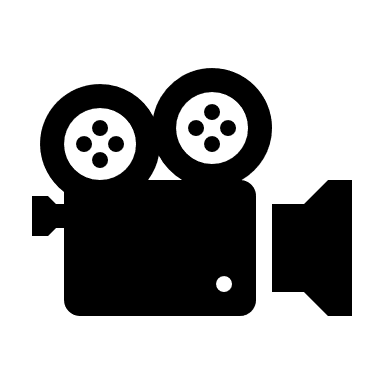 https://www.youtube.com/watch?v=Pdycz6jJ0Vk
Data transformation and use in VR
3. STRATEGINISANALITIKA DĖL VERTĖS Kokie pagrindiniai sprendimai sukuria didžiausią vertę? Kokių naujų duomenų yra, o ne  buvo panaudota priimant šiuos sprendimus? Ko neturi nauji analizės metodai dar visiškai pritaikyta?
4. VERSLO MODELISTRANSFORMACIJA Ar dideli duomenys keičia santykinį mūsų pramonės žaidėjų konkurencingumą? Kokie nauji duomenų šaltiniai  prieinama pramonėje? Ar galėtume būti konkurencingesni, jei naudojome duomenimis pagrįstą verslo modelis?
2. INFORMACIJAVALDYMAS
Kokia būtų informacija realiuoju laiku leisti vadovams tobulėti sprendimus, turinčius įtakos galutiniam rezultatui? Iš visų duomenų kiek ir kokių  nėra naudojamas vairuoti sprendimų priėmimas?
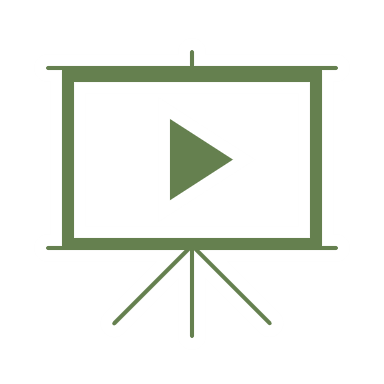 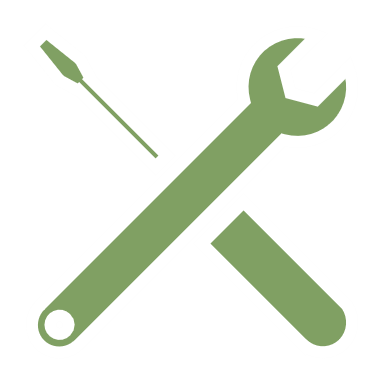 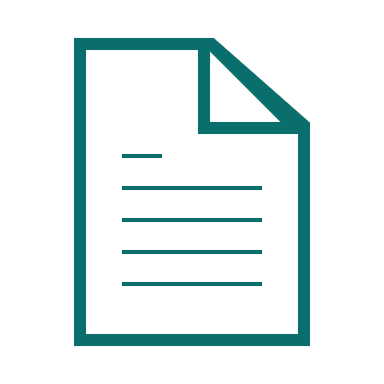 5 VERTĖS ATRAKINTI BŪDAI
5. DUOMENŲ CENTRINĖVERSLO KŪRIMAS Ar generuojame didelius duomenų kiekius? Ar šie duomenys galėtų būti naudingi kitoms organizacijoms tiek pramonėje, tiek už jos ribų? Ar gali jį naudoti kiti įmonių nesunaikinant mūsų pagrindinis pranašumas?
PROCESO ANALITIKA
Kaip galime integruoti analizę į kasdienius procesus? Kuriems procesams gali būti naudinga automatinė, pakartojama analizė realiuoju laiku? Ar gali būti naudingos mūsų užpakalinės sistemos  iš duomenų analitikos?
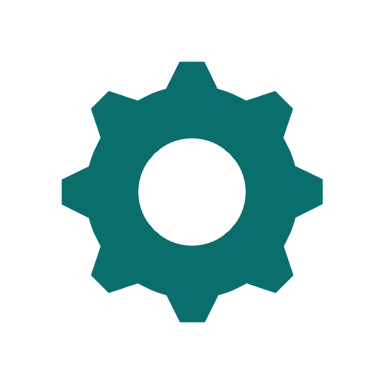 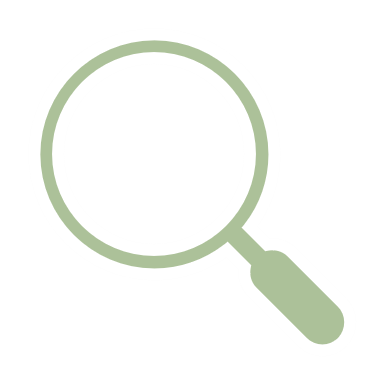 Veikla
Nustatykite scenos atvejo analizę
Amazon
Duomenų rinkimas yra svarbus, tačiau tai yra būdas, kuriuo „Amazon“ klientų įžvalgas pavertė nauju individualizuotu paslaugų modeliu, kuris tikrai paskatino jų augimą.
[Speaker Notes: START WITH A STORY Amazon (Source: Stanford, “Is Big Data Too Big for SMEs?”) Imagine you run a bricks and mortar bookstore. You’ve always been able to track the books being bought in your store. This is the data that is available to the physical retailers – you have stock levels and know how much of particular books are being bought when and for how much. But you don’t know by who. Unless you carry out time consuming surveys you have little information on the customer. Once retailing moved online, the amount of valuable data on customer buying behavior increased dramatically and created a new era of customer understanding. Amazon transformed the traditional bricksand-mortar retailer into and a data-driven ecommerce. Amazon could not only track what customers bought, but also what they showed interest in, how they navigated the webpage, how individuals reacted to promotions and similarities across different segments. Later on, Amazon developed algorithms to predict which books that are most likely for individual customers to buy next. The traditional bookstore couldn’t compete. Interpretation. Data means nothing if it can’t be understood and used. The data collection was important but it was the way that Amazon transformed the data into actionable strategies marked the difference. The utilization of Amazon’s visitor and transactional data yielded revolutionary customer insights, which was transformed into individual targeted marketing.]
Duomenų ateitis
Nėra jokių abejonių, kad esame vis spartėjančios skaitmeninės revoliucijos įkarštyje ir, jei įmonės nori būti sėkmingos, duomenų įgūdžiai ir žinios turi būti šios misijos pagrindas. Tačiau tai nereiškia, kad reikia atleisti visus savo darbuotojus ir visur diegti griežtą robotiką.
MVĮ lyderiai turi rodyti pavyzdį pasitelkdami duomenis, analizę ir skaitmeninę informaciją. Tai darydami jie suteiks galimybę savo darbuotojams naujus būdus pasiekti, bendradarbiauti ir dirbti, o tai suardys silosus ir paskatins analizės pritaikymą visose jų įmonėse.
[Speaker Notes: There is no doubt that we are in the midst of an ever-quickening digital revolution and if companies want to succeed, data skills and know how have to be at the heart of that mission. But this doesn’t mean firing all your employees and installing hardcore robotics everywhere. Here we take a look at the cutting-edge technologies for data analysis: 
o AI 
o Deep Learning: Neural Networks 
o IoT 

SME leaders need to set the example by embracing data, analytics and digital. By doing that, they will enable new ways for their employees to access, collaborate and work which break down silos and drive analytics adoption across their businesses. 
They need to have the right tools in place–from easy-to-consume dashboards and self-service solutions to advanced Artificial Intelligence–that deliver intelligence at the point where decisions are being made. That ability starts new conversations and inspires actions across teams]
Duomenų ateitis
Jie turi turėti tinkamus įrankius – nuo lengvai naudojamų prietaisų skydelių ir savitarnos sprendimų iki pažangaus dirbtinio intelekto – kurie perteiktų intelektą priimant sprendimus.
Šis gebėjimas pradeda naujus pokalbius ir įkvepia MVĮ imtis veiksmų.
[Speaker Notes: There is no doubt that we are in the midst of an ever-quickening digital revolution and if companies want to succeed, data skills and know how have to be at the heart of that mission. But this doesn’t mean firing all your employees and installing hardcore robotics everywhere. Here we take a look at the cutting-edge technologies for data analysis: 
o AI 
o Deep Learning: Neural Networks 
o IoT 

SME leaders need to set the example by embracing data, analytics and digital. By doing that, they will enable new ways for their employees to access, collaborate and work which break down silos and drive analytics adoption across their businesses. 
They need to have the right tools in place–from easy-to-consume dashboards and self-service solutions to advanced Artificial Intelligence–that deliver intelligence at the point where decisions are being made. That ability starts new conversations and inspires actions across teams]
Ką reiškia duomenimis pagrįstas augimas?
Nesėkmės numatymas <
Sukčiavimo aptikimas >
Vartotojo duomenų abstrakcija v
Rajono kodo aptikimas
Iš įpročio aptikimas
Krovinių klastojimas
Veido atpažinimas
Grėsmių saugumui analizė
Atsakymas į pagrindinius klausimus
Teisingas peradresavimas
Automatizuota rinkodara
Perpardavimas
Specializuotas problemų sprendimas yra greitesnis
Sumažinkite laiką telefonu
Automatiniai atsakikliai ir kontaktai
Logistika – sandėlio valdymas
Automatizuoti susitikimus
Gaminio gedimo prognozės
Tinklalapis Sėkmės šaltinis
Galimas produkto pasiūlymas
Gamybos produkcija
Darbuotojų sveikata
Klientų aptarnavimo greitis
Įsigijimo rodikliai
Mašinų remonto ciklai
Neoptimali gamyba
Klientų modeliai
Pardavimai ir klientų aptarnavimas <
Masinis stebėjimas>
[Speaker Notes: How simple AI has been used in Business so far: applications 
• Customer Service / Sales o Answering basic questions 
o Correct redirecting 
o Automated marketing 
o Upselling 
o Specialised Issue solving is faster 
o Reduce time on phone 
o Autoresponders and contacts 
o Logistics – warehouse management 


• Detecting Fraud o Area Code Detection 
o Out of Habit detection 
o Falsifying Credentials 
o Facial Recognition 
o Security Threat analysis 

• User Data Abstraction o Automate meetings 
o Product Failure Predictions 
o Website Lead success 
o Potential Product suggestion 


• Predicting Area Failures o Machinery repair cycles 
o Nonoptimal production 
o Customer Patterns 


• Mass Monitoring o Production Output 
o Worker Health 
o Customer Service Speed 
o Acquisition Rates 

Finance Risks o ROI Analysis 
o Audience Analysis 
o Future Working Capital Analysis]
AI for Business: Future Trends
Energika
<
Reguliavimas
>
Išmaniosios tiekimo grandinės
Klimato sąlygos
Dirvožemio sveikata
Augalų sveikata
Gyvūnų gerovė
Sukurtos teisės knygos
Automobilių teisės atnaujinimai
Stebėti tapo lengva
Audito atitiktis
E-plokštes
Orų stebėjimas
Spūstys / išmanieji žibintai
Variklio sveikata
Vairuotojo sveikata
Diagnostika – gamyklinė įranga
JIT užsakymas
Matomumas važiuojant
Kliento duomenys
Kainų planų automatizavimas
Išmanusis matavimas
Išmanusis tinklas
Sumanus žemės ūkis
<
Sumanus transportas
>
[Speaker Notes: • Regulation o Built in law books 
o Auto law updates 
o Monitoring made easy 
o Audit Compliance 

Future Trends: 
• Energy o Smart Metering 
o Smart Grid 

• Smart Agriculture o Climate conditions 
o Soil health 
o Plant health 
o Animal Welfare 

Benefits of AI for small business 
Can demonstrate expansion areas 
Customer understanding 
Customer Service automation 
Rapid improvement 
Cheap – only needs data 
Data can be sold – addendum (GDPR) 
Ai RESULT DATA CAN BE SOLD 

• Smart Supply Chains o Diagnostics – factory equipment 
o JIT Ordering 
o In-transit visibility 
o Customer data 
o Automating price plans 


• Smart Transport o E-plates 
o Weather monitoring 
o Congestion / smart lights 
o Engine health 
o Driver health]
Pagrindiniai Blockchain pranašumai
MOMENTINIS
SKAIDRUS
TARPUSAVIO SAUGUMAS
Kadangi visi „blockchain“ tinklo nariai turi prieigą prie knygos ir taisyklės, nė vienas dalyvaujantis nelieka nuošalyje. Galite matyti, kas priklausė, kas sumokėjo, kas ką davė, ar darė įvairiais laiko momentais, kada tik norite ar jums reikia. Tai visiškai skaidri sistema
Greitai sukurtos blockchain grandinės gali greičiau apdoroti ir patikrinti operacijas nei alternatyvios sistemos. Tai gali atrodyti prieštaringa, nes iš limonado pavyzdžio atrodo, kad visi turi kopijuoti viską, kas nutinka grandinei. Tačiau iš tikrųjų šias operacijas kompiuteriai gali apdoroti per milisekundes
Bendravimas vyksta tiesiogiai tarp bendraamžių be centrinės valdžios ar tarpinio žmogaus. Kadangi kiekvienas turi knygos kopiją, kurią naudoja naujausiai versijai patvirtinti, tai taip pat yra demokratiškai apsaugota sistema. Nėra vienos įmonės ar agentūros, turinčios papildomos galios. Visi yra atsakingi
Šaltinis: https://www.fundera.com/blog/blockchain-explained
[Speaker Notes: Key Benefits 
Instantaneous: Blockchains built for speed can process and verify transactions more quickly than the alternative systems. This might seem counterintuitive, because the lemonade example makes it sound like everyone has to copy everything that happens to the chain. But in actuality, these transactions can get processed by computers in milliseconds 8 
Transparency: Since everyone in a blockchain network has access to the ledger and the rulebook, nobody involved gets left behind. You can see who owned or paid or gave or did what, at various points in time, whenever you want or need. It’s a totally transparent system 
Peer-2-Peer (P2P) Security : Communication occurs directly between peers without a central authority or middle man. Since everyone has a copy of the ledger that they use to validate the newest version, it’s a democratically secured system, too. There’s no single company or agency with extra power. Everyone is in charge 
Programmable: The transactions can be programmed. Users can set up algorithms 
and rules that automatically trigger transactions between nodes.]
Mini atvejo analizė 5.2.: VTS PROGRAMINĖ ĮRANGA, NIUJORKAS
VTS yra programinės įrangos įmonė Niujorko rajone, turinti novatorišką platformą, skirtą finansų sektoriui aptarnauti. Platforma tarnauja kaip prekyvietė, kurioje bankai rodo ir parduoda savo nuosavybę tiesiogiai namų pirkėjams ir kūrėjams. Nuosavybės parduodamos skaitmeniniu būdu, visos inicijuojamos pagal išmaniąsias sutartis ir įrašomos į privačią blockchain grandinę.

Platformoje pateikiami iš anksto nustatyti el. parašo dokumentai ir sutartys, kurios sumažina tolesnius veiksmus ir supaprastina pasirašymo procesą bankams ir būsto pirkėjams. Visi dokumentai įrašomi ir stebimi blockchain grandinėje. Naudotojai gali naršyti profilius ir tiesiogiai susisiekti su nekilnojamojo turto brokeriais, agentais, teisininkais, inspektoriais ir kitais specialistais.
Source: https://www.vts.com
[Speaker Notes: VTS is a software company in New York City area that has an innovative platform designed to service the financial sector. The platform serves as a marketplace for banks to display and sell their properties directly to homebuyers and developers. Properties are digitally sold, all initiated by smart contracts and recorded onto a private blockchain. 
The platform showcases preset documents and contracts for e-signature, that minimise the back-and-forth follow-up, and simplifies the signing process for banks and home buyers. All documents are recorded and tracked on the blockchain. Users are able to browse profiles and connect with real estate brokers, agents, lawyers, inspectors, and other professionals directly. 
Similar to some famous payment systems like PayPal the platform processes on- line payments and transactions. The payments for real estate services and property purchases are powered by smart contracts, then recorded and tracked on their blockchain. 
The users are also able to view up-to-date floor plans, property photos, 3D walk- throughs, digital videos and drone shots of the properties. They also receive a secure online wallet. They can store, receive or send digital payments to other users on the platform and all payments are recorded and tracked on their private blockchain.]
Mini atvejo analizė 5.2.: VTS PROGRAMINĖ ĮRANGA, NIUJORKAS (tęsinys)
Panašiai kaip kai kurios žinomos mokėjimo sistemos, pvz., PayPal, platforma apdoroja mokėjimus ir operacijas internetu. Mokėjimai už nekilnojamojo turto paslaugas ir nekilnojamojo turto pirkimą yra vykdomi pagal išmaniąsias sutartis, tada įrašomi ir stebimi jų blockchain grandinėje.

Naudotojai taip pat gali peržiūrėti naujausius aukštų planus, nuosavybės nuotraukas, 3D apžvalgas, skaitmeninius vaizdo įrašus ir dronų nuotraukas. Jie taip pat gauna saugią internetinę piniginę. Jie gali saugoti, gauti arba siųsti skaitmeninius mokėjimus kitiems platformos naudotojams, o visi mokėjimai įrašomi ir stebimi jų privačioje blockchain grandinėje.
Source: https://www.vts.com
[Speaker Notes: VTS is a software company in New York City area that has an innovative platform designed to service the financial sector. The platform serves as a marketplace for banks to display and sell their properties directly to homebuyers and developers. Properties are digitally sold, all initiated by smart contracts and recorded onto a private blockchain. 
The platform showcases preset documents and contracts for e-signature, that minimise the back-and-forth follow-up, and simplifies the signing process for banks and home buyers. All documents are recorded and tracked on the blockchain. Users are able to browse profiles and connect with real estate brokers, agents, lawyers, inspectors, and other professionals directly. 
Similar to some famous payment systems like PayPal the platform processes on- line payments and transactions. The payments for real estate services and property purchases are powered by smart contracts, then recorded and tracked on their blockchain. 
The users are also able to view up-to-date floor plans, property photos, 3D walk- throughs, digital videos and drone shots of the properties. They also receive a secure online wallet. They can store, receive or send digital payments to other users on the platform and all payments are recorded and tracked on their private blockchain.]
Naudokite papildytą realybę dabar
[Speaker Notes: Difference between AR and VR 
o Augmented reality takes our current reality and adds something to it. It does not move us elsewhere. It simply “augments” our current state of presence, often with clear visors- snapchat filters, Pokemon Go, Google glasses 

o Virtual reality is able to transpose the user. In other words, bring us someplace else. Through closed visors or goggles, VR blocks out the room and puts our presence elsewhere – we’re talking about those boxy, closed headsets with high resolution displays, lenses and head-tracking sensors. They are designed to visually immerse the wearer in 360-degree videos and computer-generated animation with 3D audio and vibrating or rumbling accessories and controllers to enhance the effect]
Naudokite VR dabar
[Speaker Notes: Difference between AR and VR 
o Augmented reality takes our current reality and adds something to it. It does not move us elsewhere. It simply “augments” our current state of presence, often with clear visors- snapchat filters, Pokemon Go, Google glasses 

o Virtual reality is able to transpose the user. In other words, bring us someplace else. Through closed visors or goggles, VR blocks out the room and puts our presence elsewhere – we’re talking about those boxy, closed headsets with high resolution displays, lenses and head-tracking sensors. They are designed to visually immerse the wearer in 360-degree videos and computer-generated animation with 3D audio and vibrating or rumbling accessories and controllers to enhance the effect]
“Nustatykite savo problemas, bet skirkite savo galią ir energiją sprendimams.”
Tony Robbin
Veikla
Pasvarstykite

Prieš pradedant taikyti visiškai naują technologiją, pvz., Virtualią realybę, reikia apsvarstyti keletą pagrindinių klausimų:
Activity
Pasvarstykite (tęsinys)

Diskusija:
Veikla
Pasvarstykite (tęsinys)

Diskusija (tęsinys):
Veikla
Pasvarstykite (tęsinys)
Būtina apsvarstyti šiuos ir kitus klausimus bei visapusiškai suprasti, kaip virtualioji realybė galėtų būti panaudota ugdymo įstaigoje.
Blockchain
Pažiūrėkite video

Pdiskutuokite: 

Kaip jūsų įmonė galėtų panaudoti „blockchain“ technologiją?
Kokius duomenis jūsų blokų grandinė turėtų įrašyti?
Šaltinis: https://www.youtube.com/watch?v=QphJEO9ZX6s&feature=emb_logo
Iššūkiais pagrįsta mokymosi veikla
ATVEJIS: LAIŠKŲ SU ŽENKINGU PROGRAMINĖS ĮRANGOS KODU SIUNTIMAS Į EL. PAŠTAS ĮMONĖMS
Aprašykite, kaip neleisti organizacijai gauti žalingų el. laiškų naudojant iššūkiu pagrįstą mokymosi sistemą:
Įsitraukite – sužinokite, ar taip yra jūsų organizacijoje, įtraukite kolegas, užduokite klausimus, pasisemkite didelių idėjų ir raginkite veikti.
Ištirkite – kaip šie el. laiškai pasiekia jūsų organizaciją, kiti orientaciniai klausimai, orientacinė veikla, gautos informacijos analizė, išmoktos pamokos
Veikite – sprendimo konceptualizavimas ir aprašymas, įgyvendinimas ir įvertinimas, tolesni žingsniai ateičiai
Individualus darbas
Pridėkite siūlomą praktinę užduotį, pasirengimą atsiskaitymui, kitas individualias studijas.
Pavyzdžiui, kursinis darbas, skirtas sukurti ir įgyvendinti naujovišką projektą su iššūkiais pagrįstu požiūriu. Inovatyvų projektą rekomenduojama rengti ir įgyvendinti kartu su vietos suinteresuotosiomis šalimis sprendžiant vietos iššūkius (2.3 skyrius). Baigę 6 modulius, perdavimo sistemos operatorių vadovai galėjo pristatyti savo inovacijų projektus suinteresuotosioms šalims (regionui/miestui/pramonei). Tai skatins perdavimo sistemos operatorių vadovų / TOP vadovų / darbuotojų požiūrį „iš apačios į viršų“ ir sustiprins sąveiką, įsitraukimą ir teigiamą poveikį vietos ir regionų bendruomenei..
Vertinimas
TESTAS / VERTINIMAS (veiklos atlikimas) suderintas su mokymosi tikslais
06
Šaltiniai
References
https://www.forbes.com/sites/gilpress/2014/09/03/12-big-data-definitions-whats-yours/#79b0a05813ae

https://ori.hhs.gov/education/products/n_illinois_u/datamanagement/dctopic.html 

https://www.europeanfiles.eu/industry/education-as-a-tool-against-cybercrime

https://securitytrails.com/blog/top-10-common-network-security-threats-explained
Šaltiniai
https://teachprivacy.com/10-reasons-privacy-matters/

https://www.bpe.co.uk/services/need/data-protection-the-gdpr/brilliantly-simple-guide-to-the-gdpr/explaining-what-is-meant-by-consent/

https://theodi.org/article/data-ethics-canvas/

Logan 2010, cituota: Rising, Kristensen, Tjerrild-Hansen, 2014
Šaltiniai
Informacijos valdymo koncepcijos sudėties ir konteksto apžvalga (Tallon etal. 2013b)

https://www.theguardian.com/books/2019/oct/04/shoshana-zuboff-surveillance-capitalism-assault-human-automomy-digital-privacy

https://www.dataprotection.ie/en/organisations/know-your-obligations/data-protection-impact-assessments

Didelių duomenų, skirtų MVĮ augimui, apžvalga
Šaltiniai
Ryšys su pasauliu: https://www.youtube.com/watch?v=2GrXTLe9ztA

https://www.informationweek.com/software/enterprise-applications/bigdata-6-real-life-business-cases/d/d-id/1320590?image_number=2&piddl_msgorder=asc

https://www.youtube.com/watch?v=QF5BOzA9FfU 

Duomenų transformavimas ir naudojimas virtualioje realybėje: https://www.youtube.com/watch?v=Pdycz6jJ0Vk
Šaltiniai
https://www.fundera.com/blog/blockchain-explained

https://www.vts.com

Blockchain: https://www.youtube.com/watch?v=QphJEO9ZX6s&feature=emb_logo
Šaltiniai
Skatinkite mokinių sėkmę naudojant „Google Cloud“ : https://www.youtube.com/watch?v=hZLBcHYrIU4

Pramonės revoliucija: https://www.ted.com/talks/vidas_raudonis_why_we_should_not_be_afraid_of_industrial_revolution
Ačiū
Ar turite klausimų?
www.leaderseeds.eu